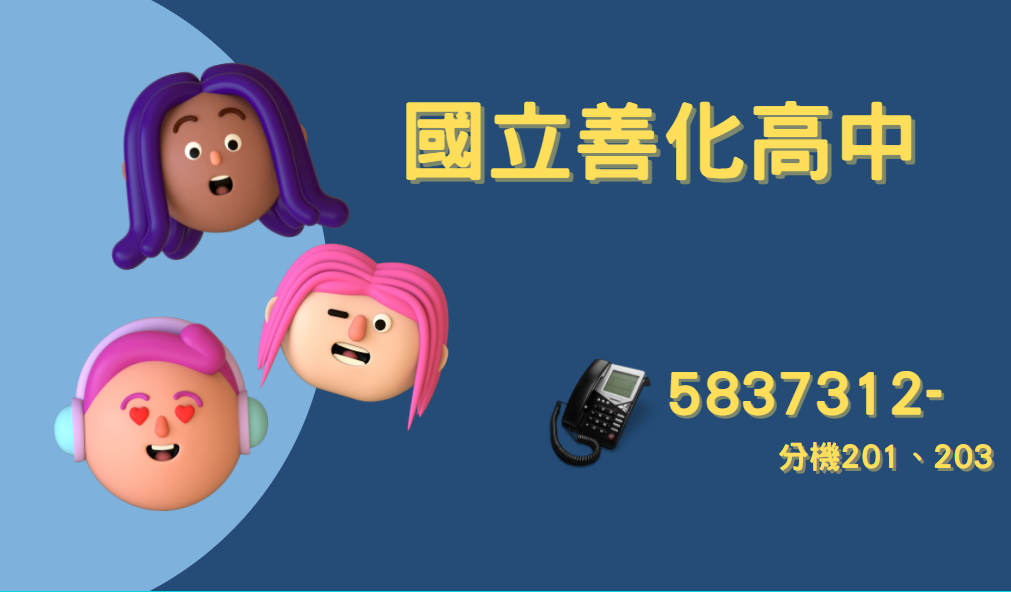 1
選高中有什麼好
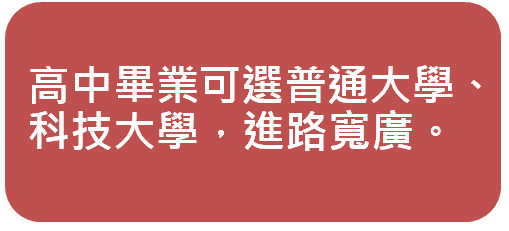 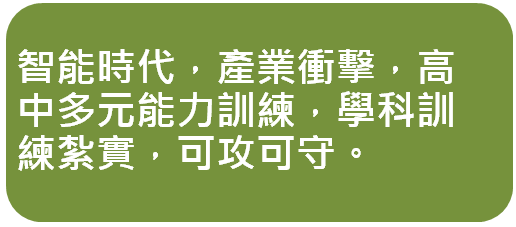 2
選擇善化高中的理由
3
選擇善化高中的理由
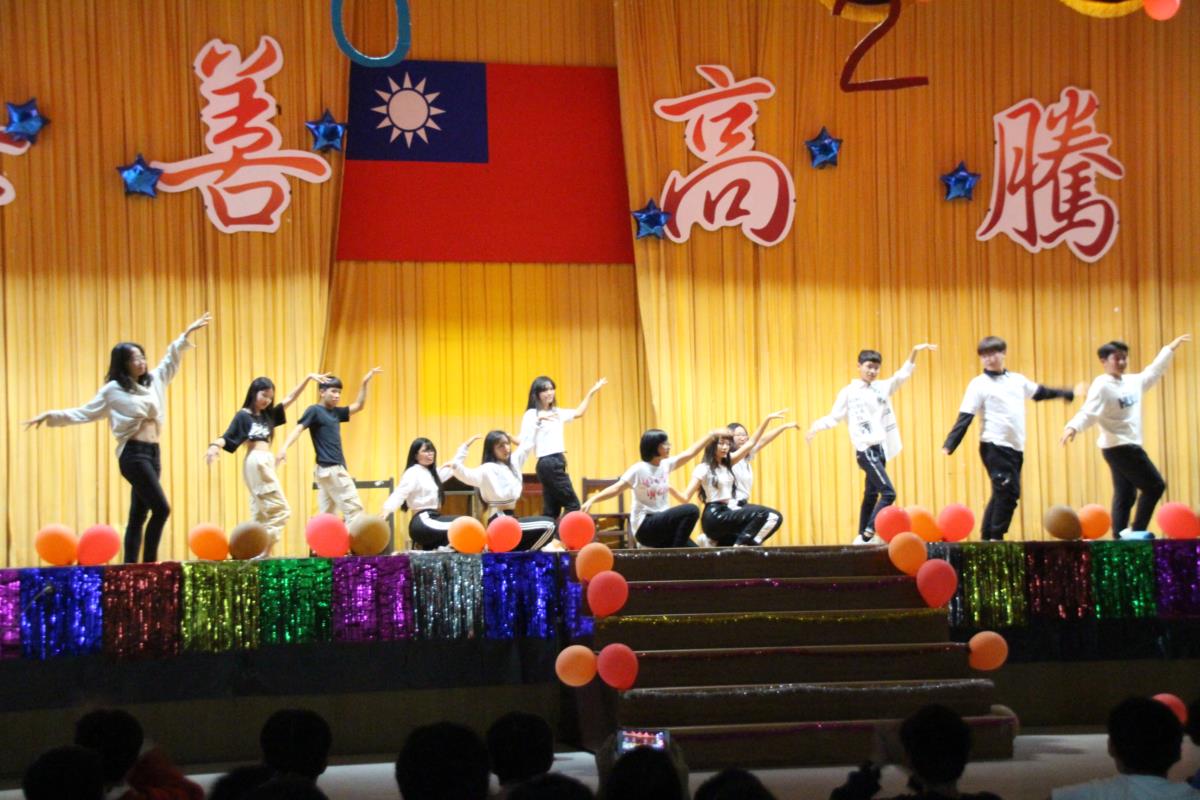 年度耶誕晚會
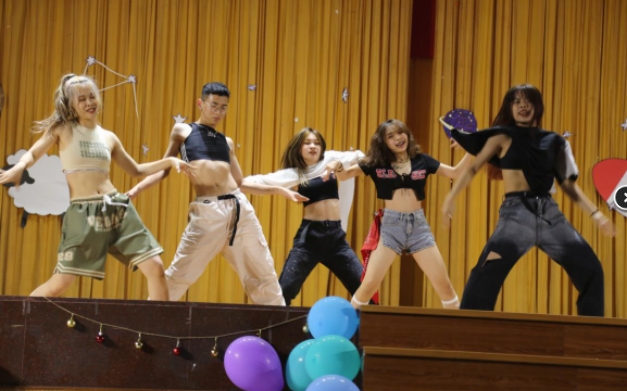 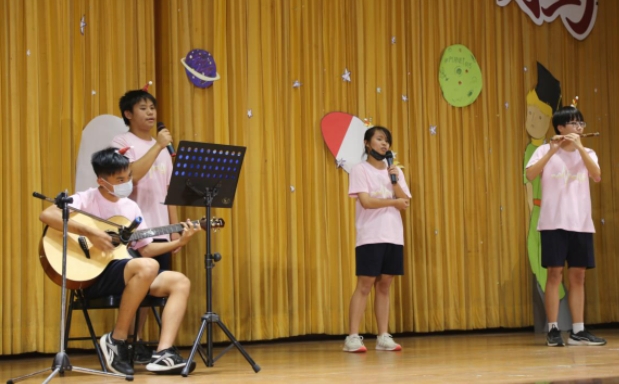 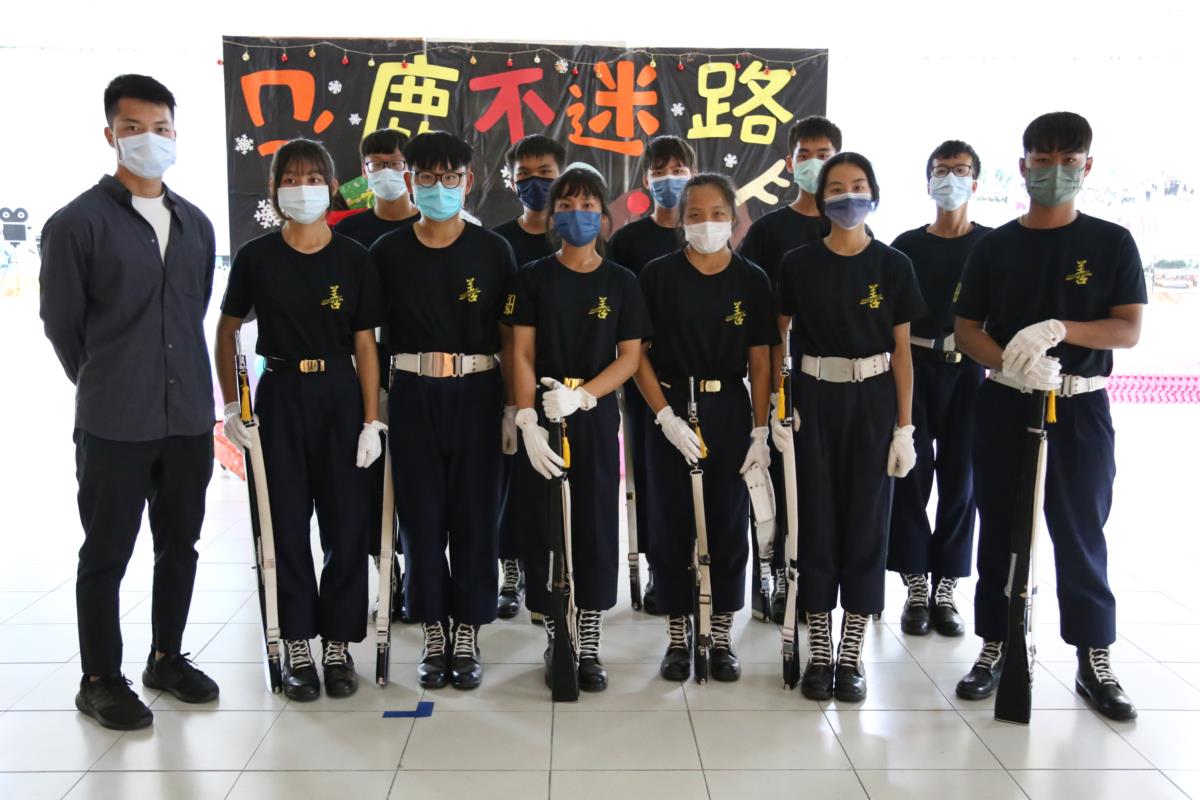 4
選擇善化高中的理由
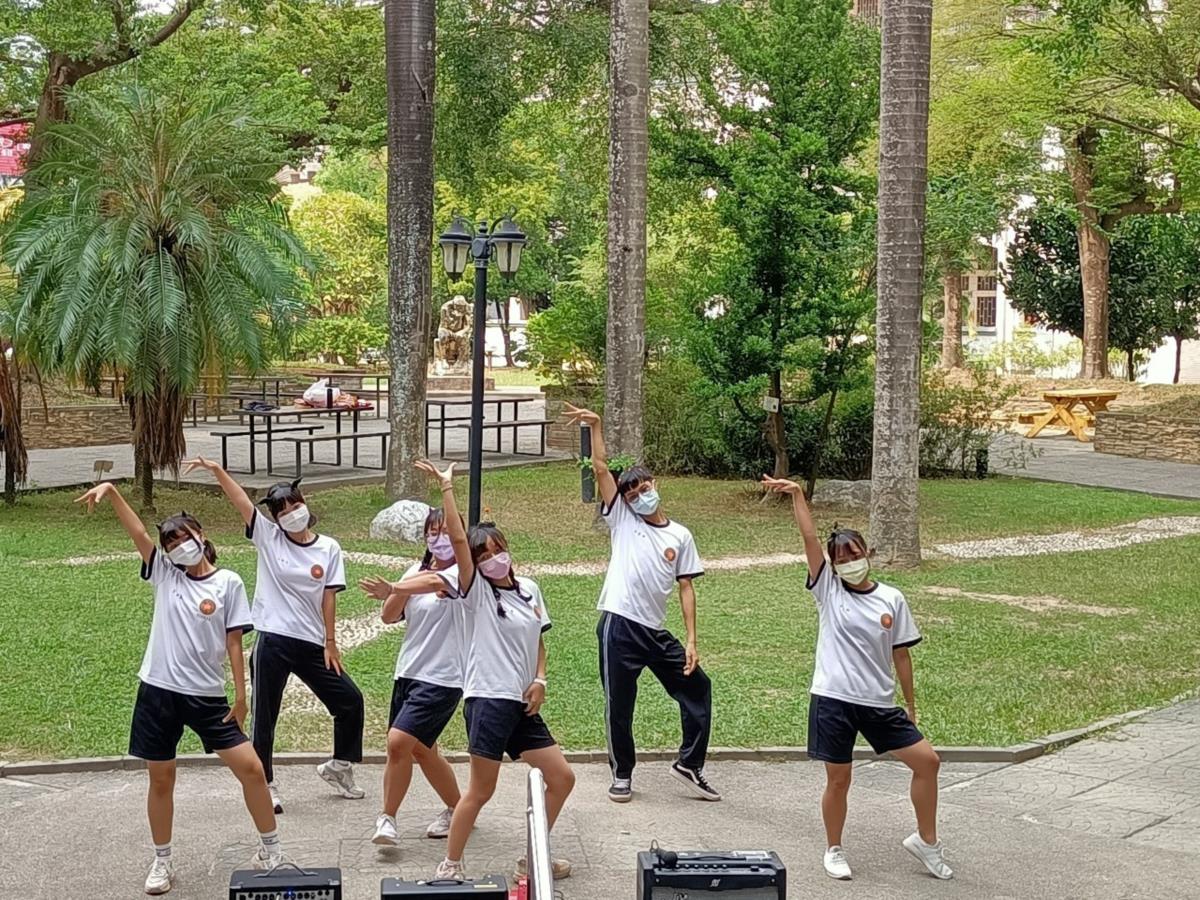 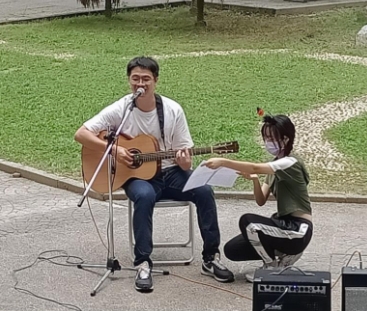 萬聖節快閃活動
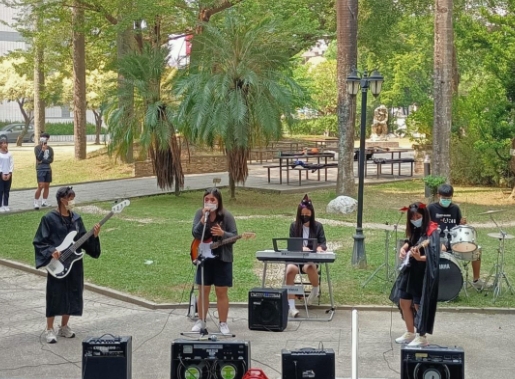 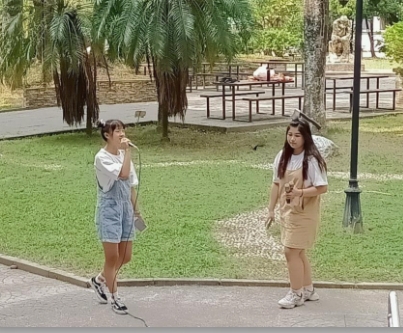 5
選擇善化高中的理由
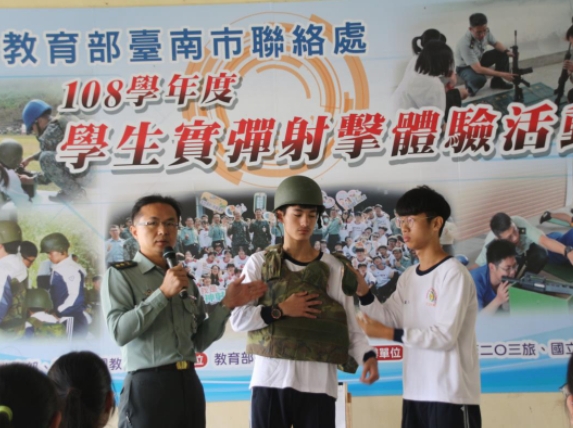 高二打靶體驗
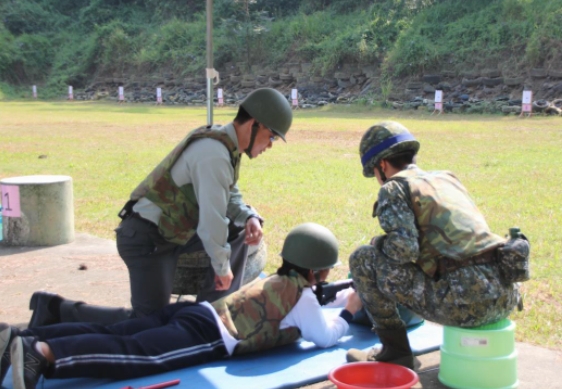 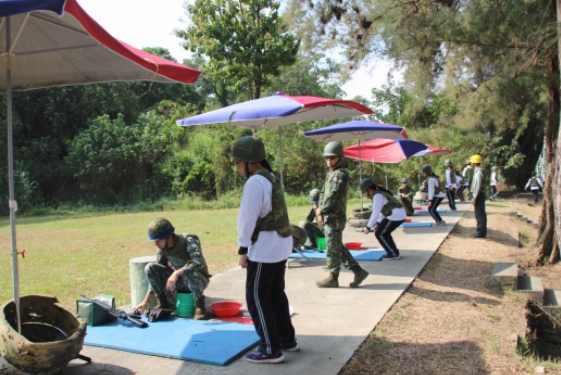 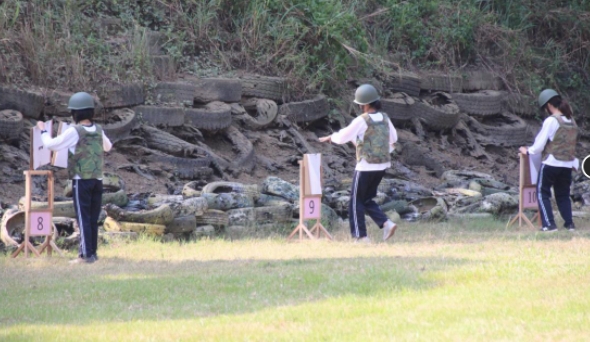 6
選擇善化高中的理由
海洋教育．漁光島淨攤活動
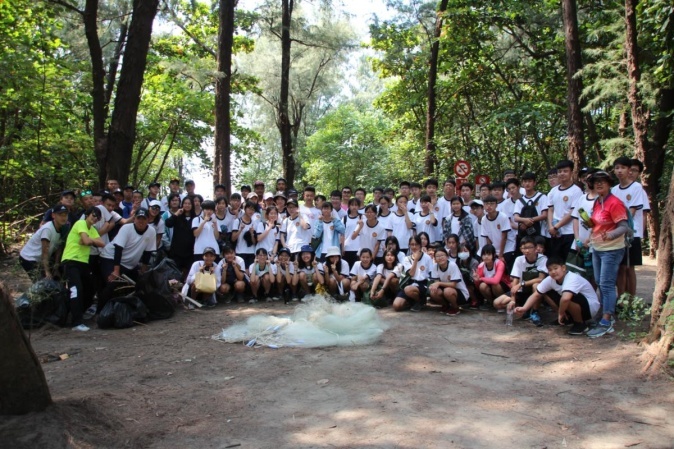 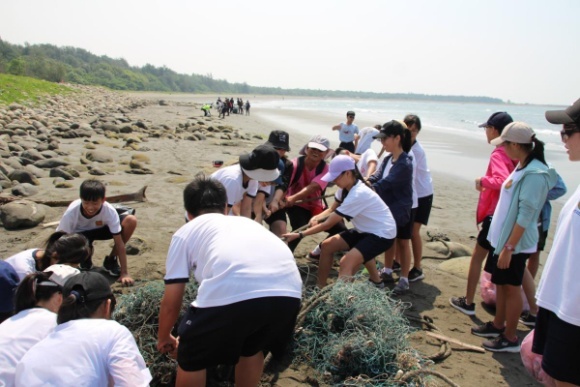 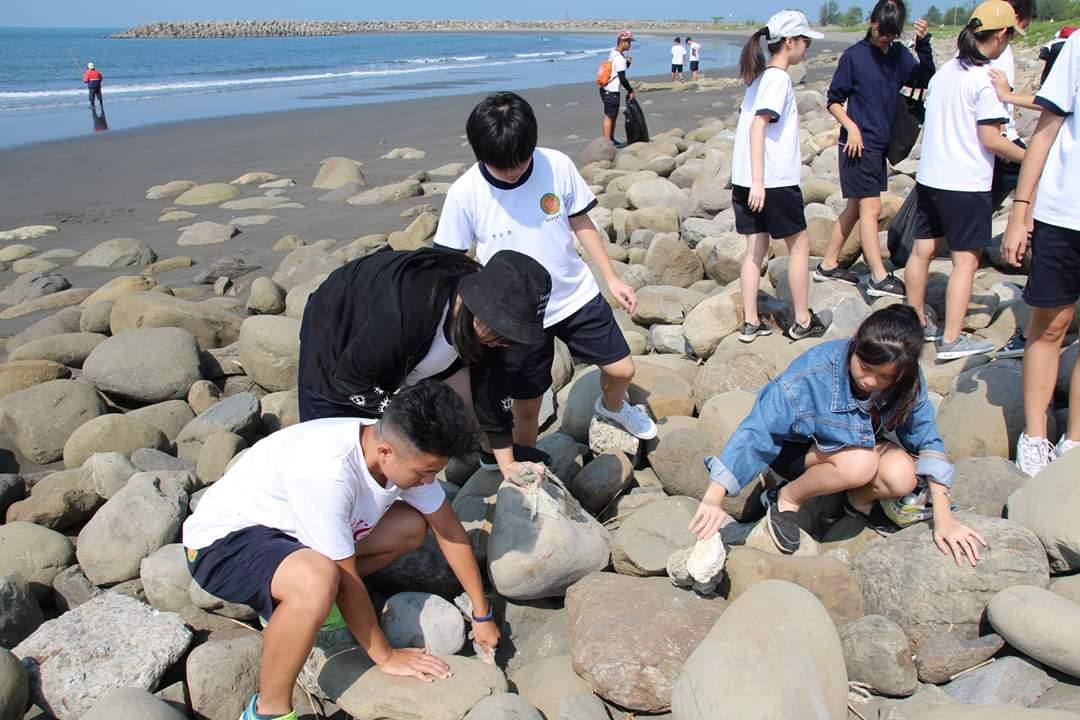 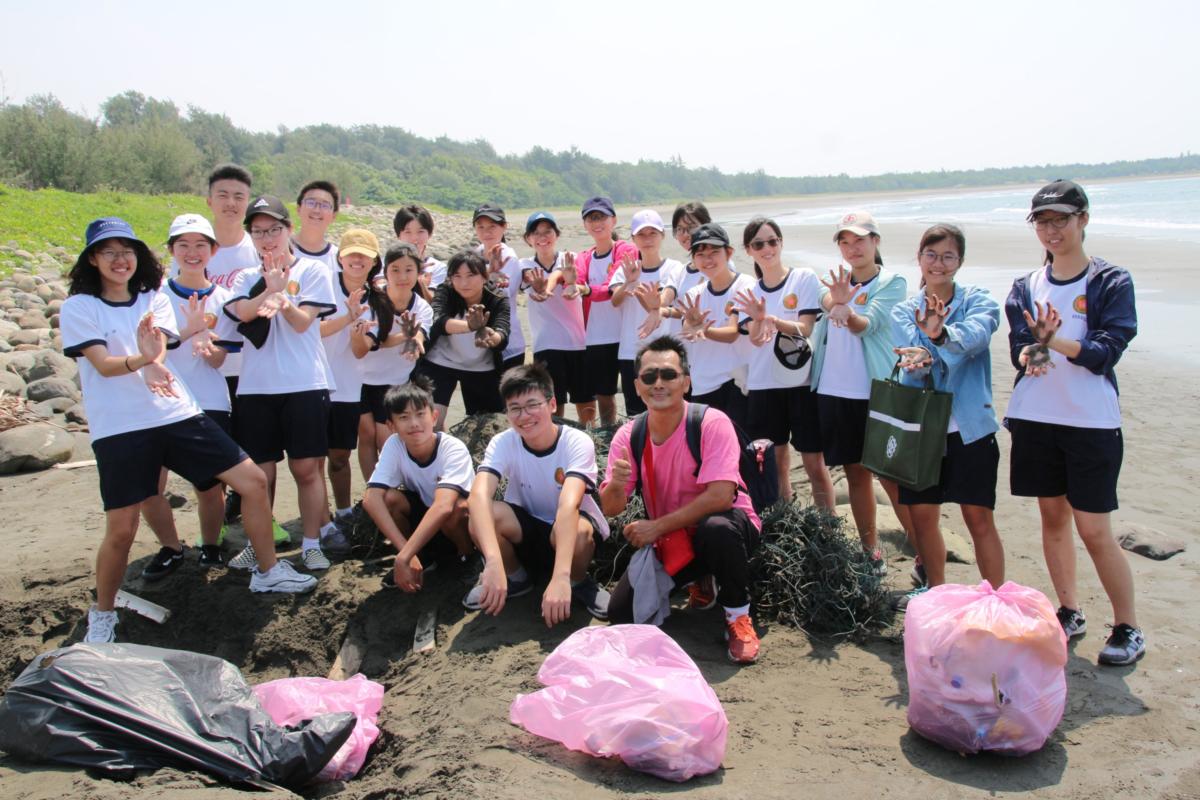 7
選擇善化高中的理由
戶外教育．大安草莓園
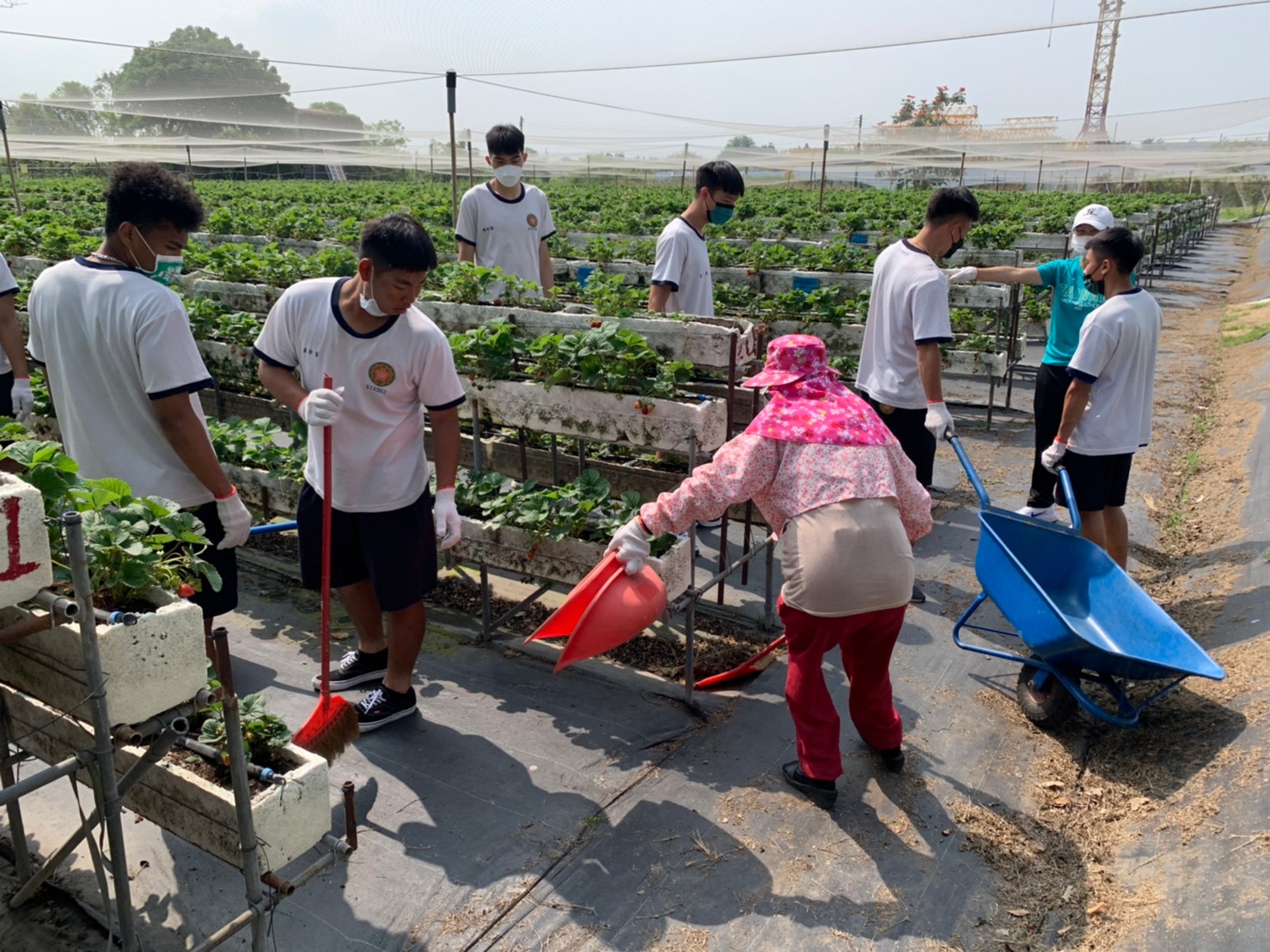 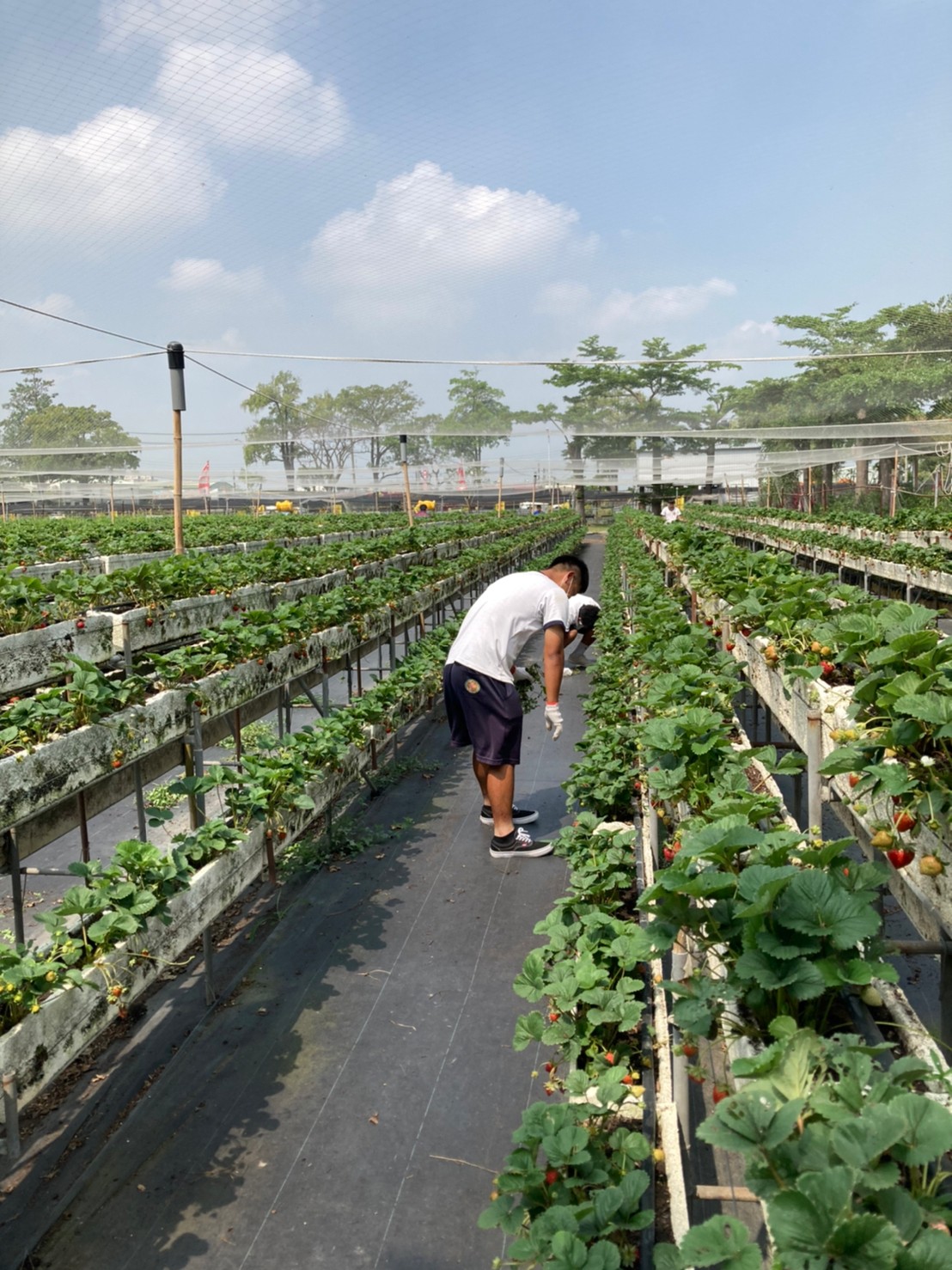 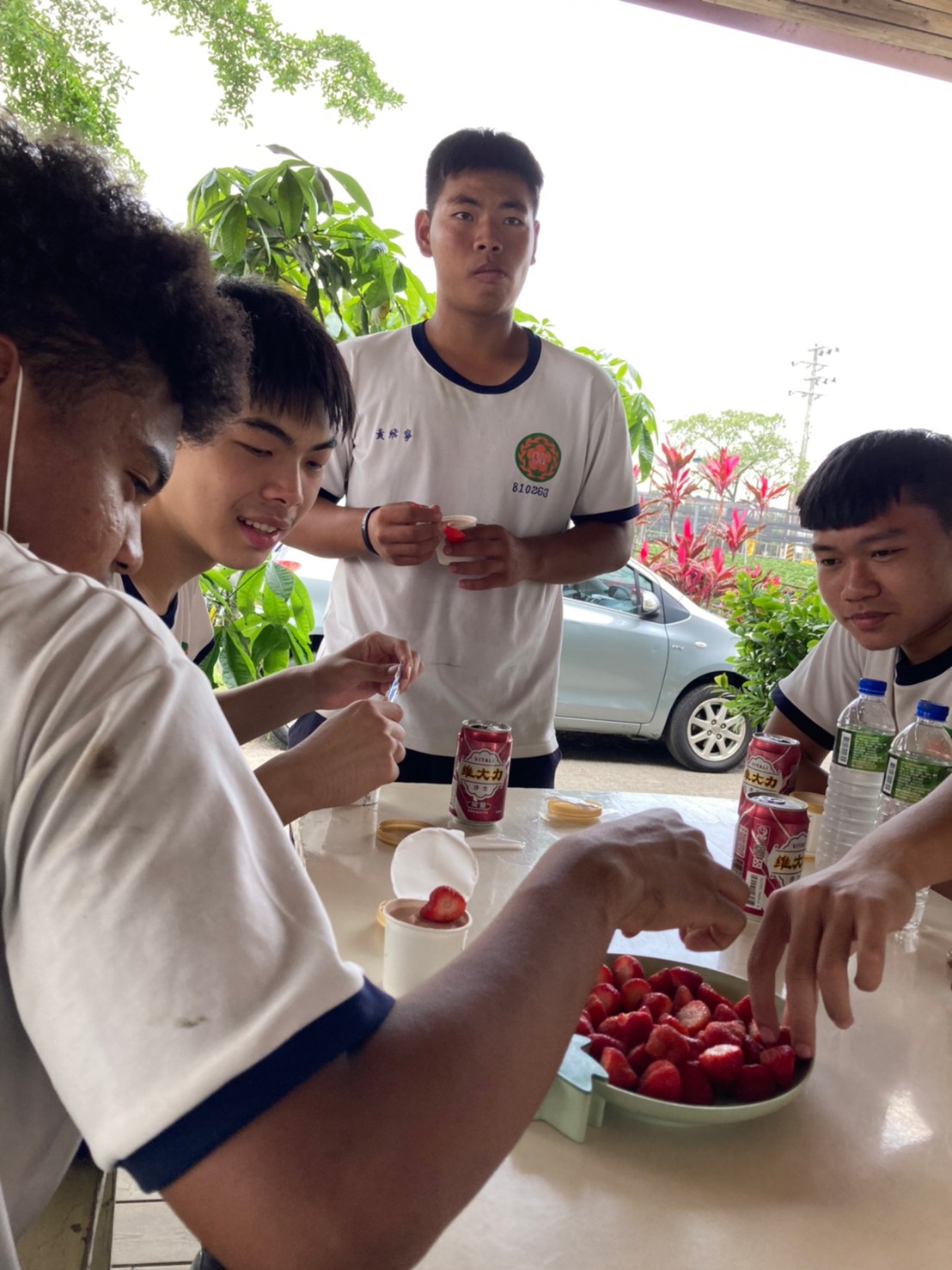 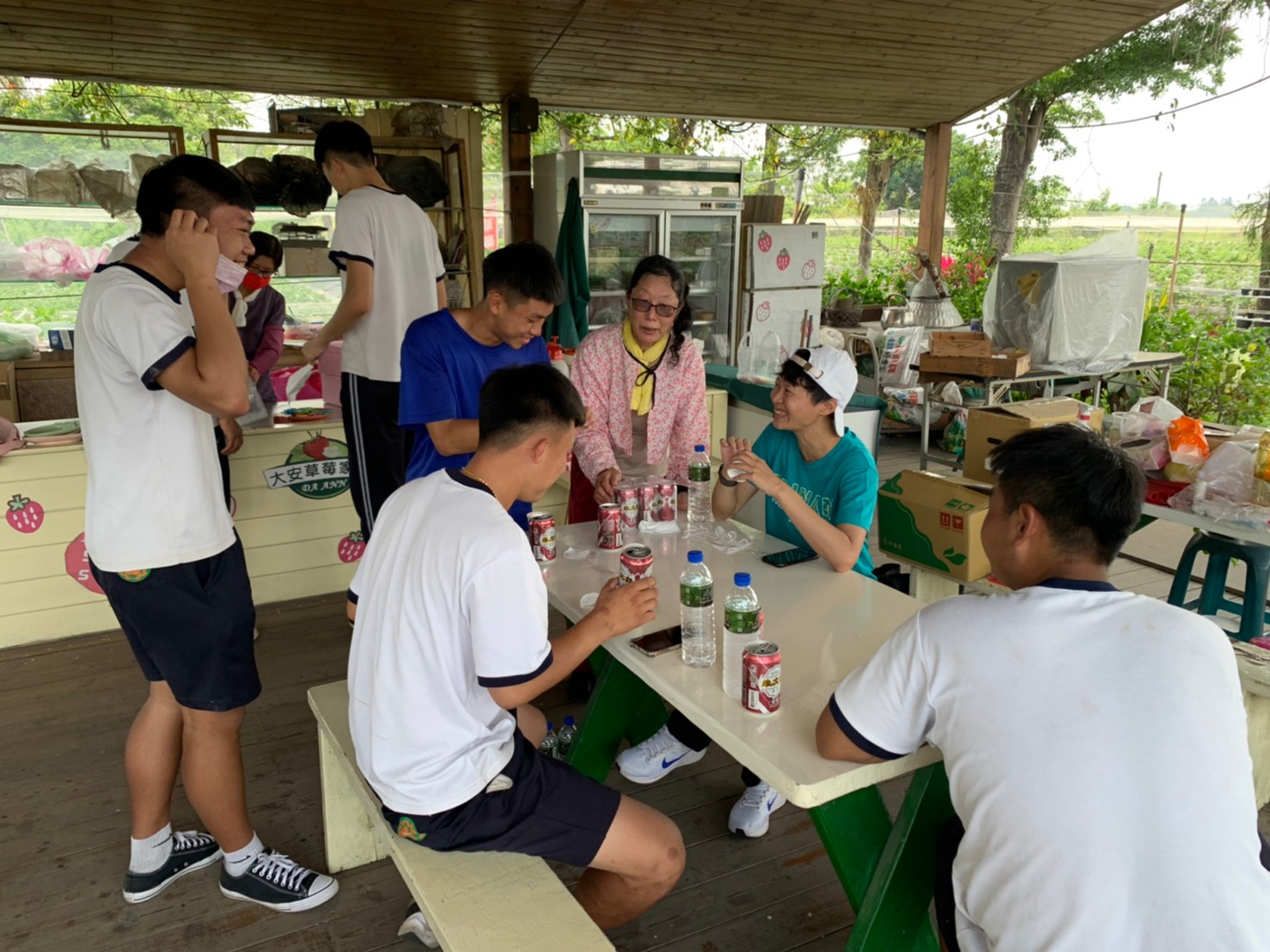 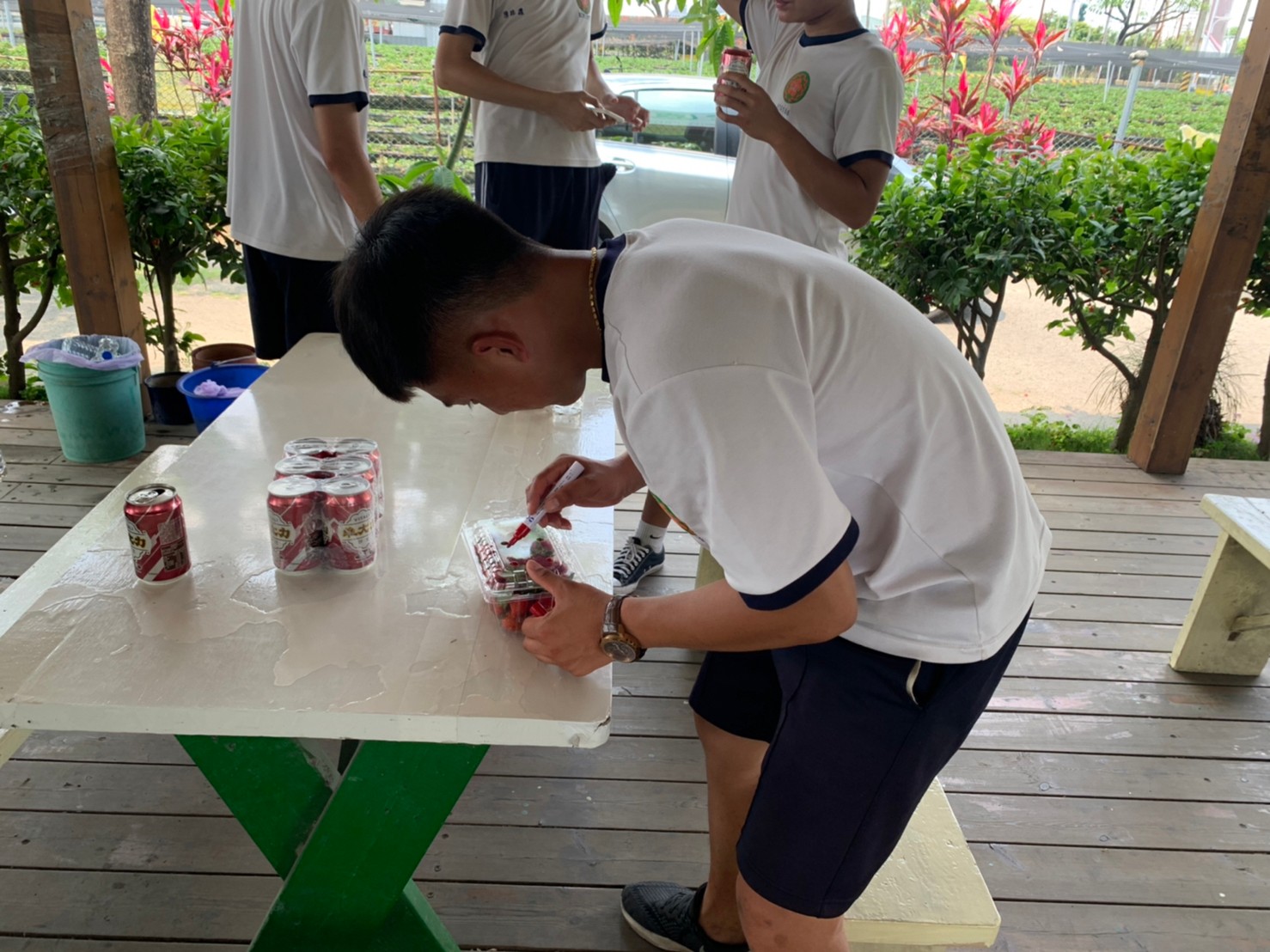 8
選擇善化高中的理由
家政各式手作課程
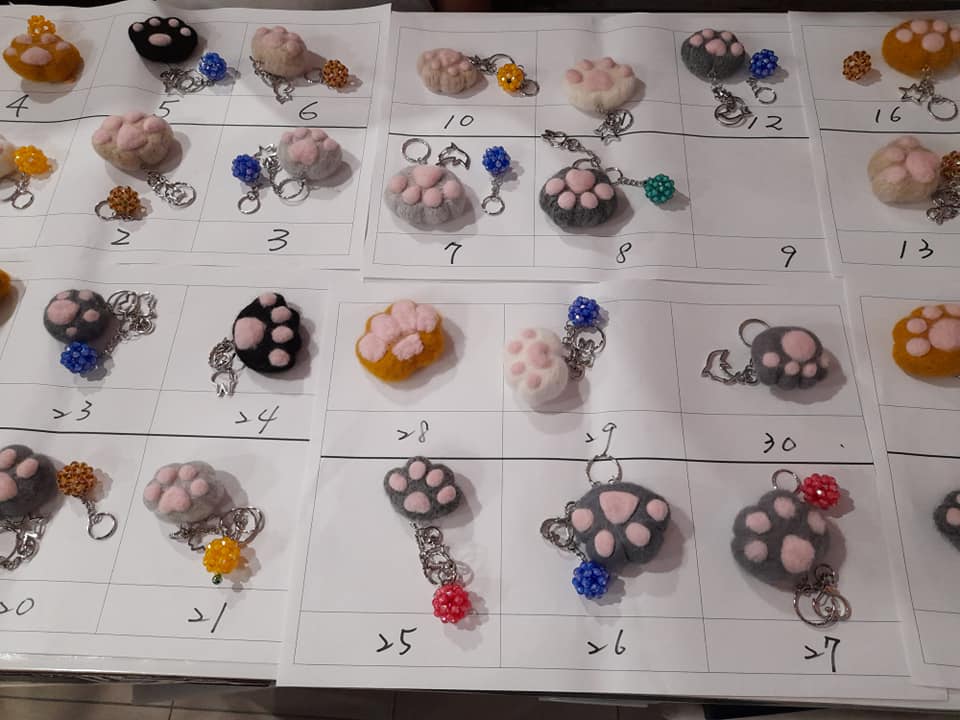 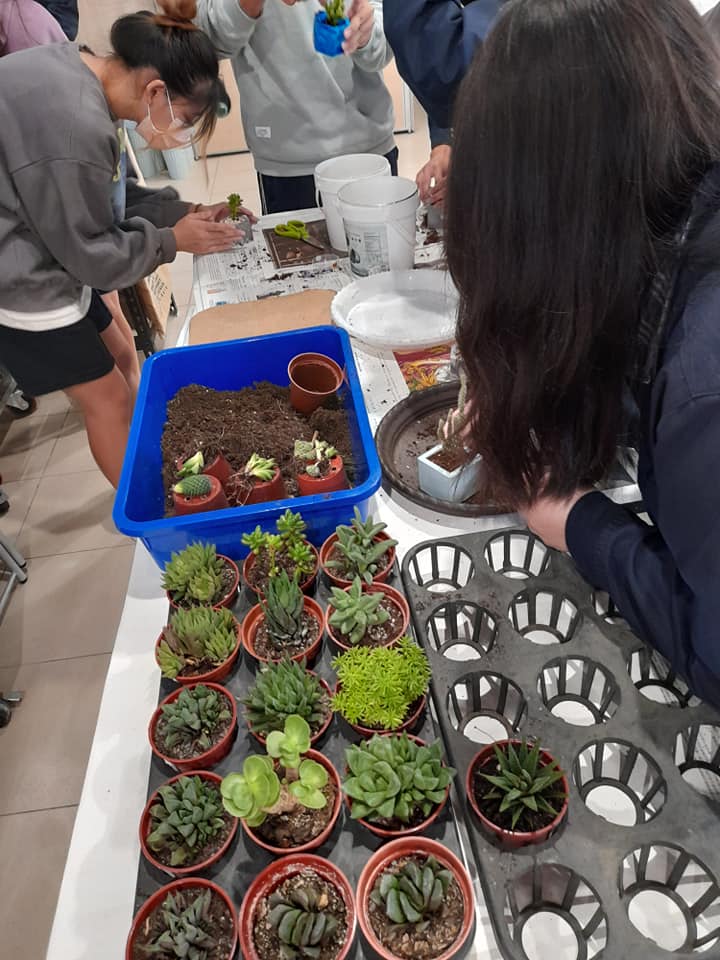 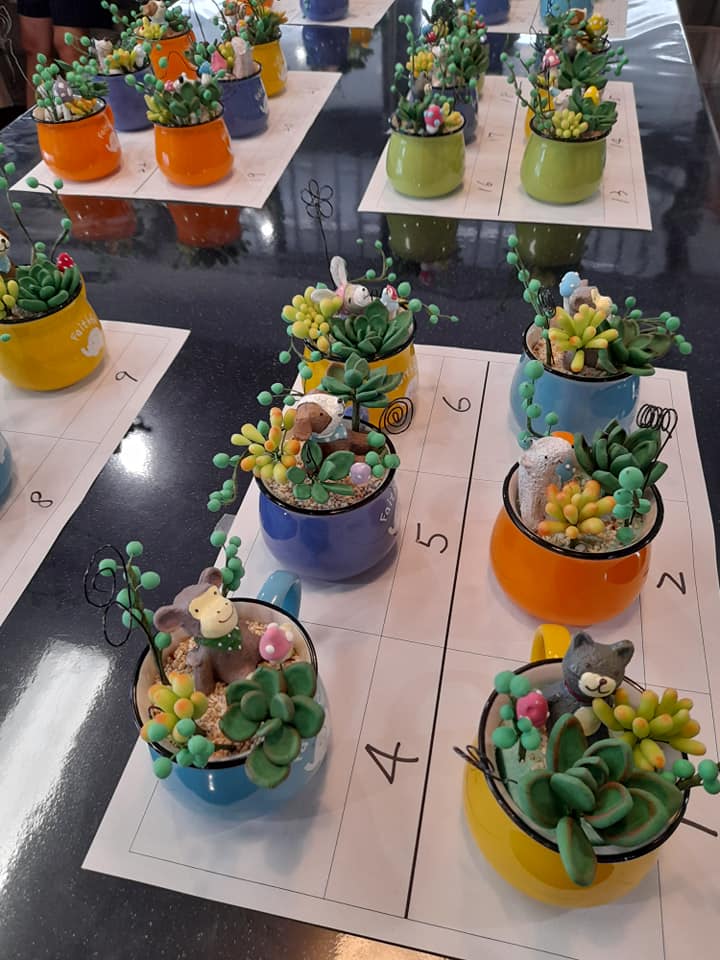 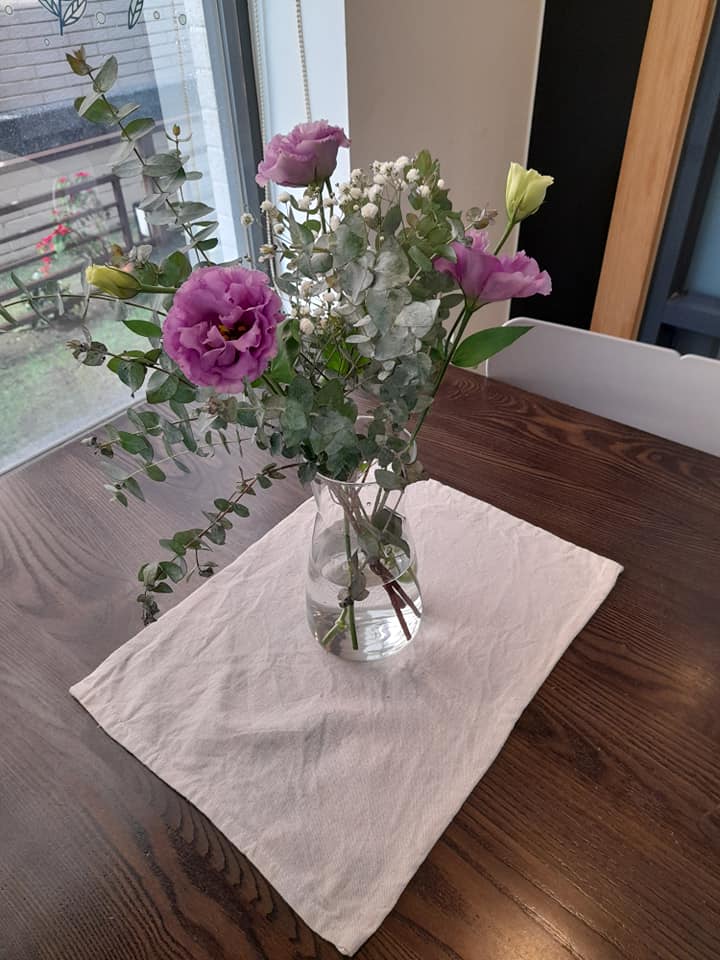 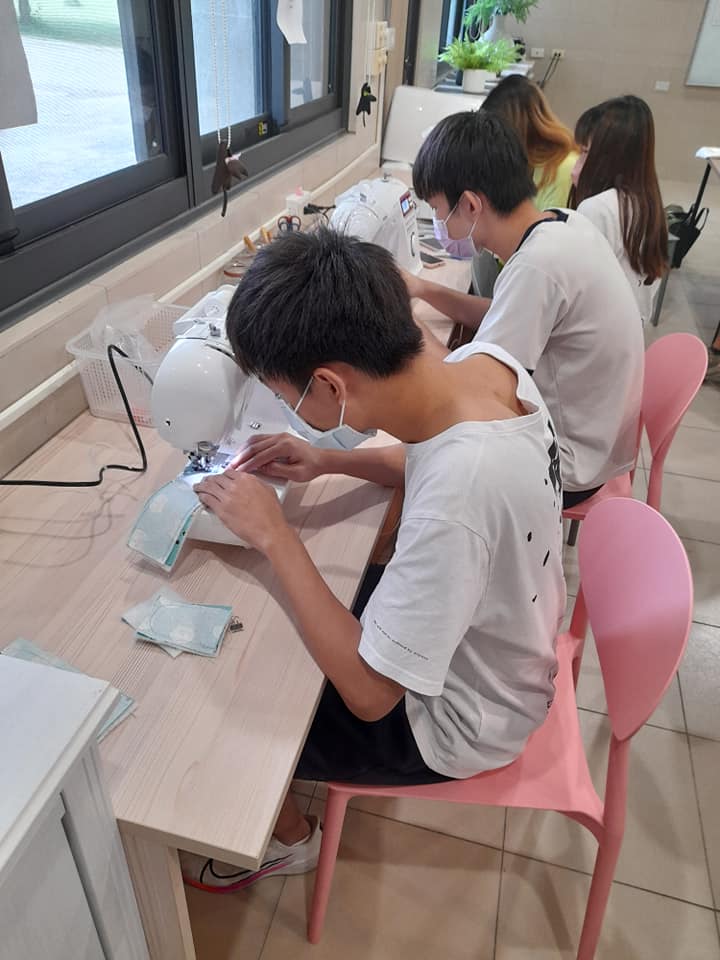 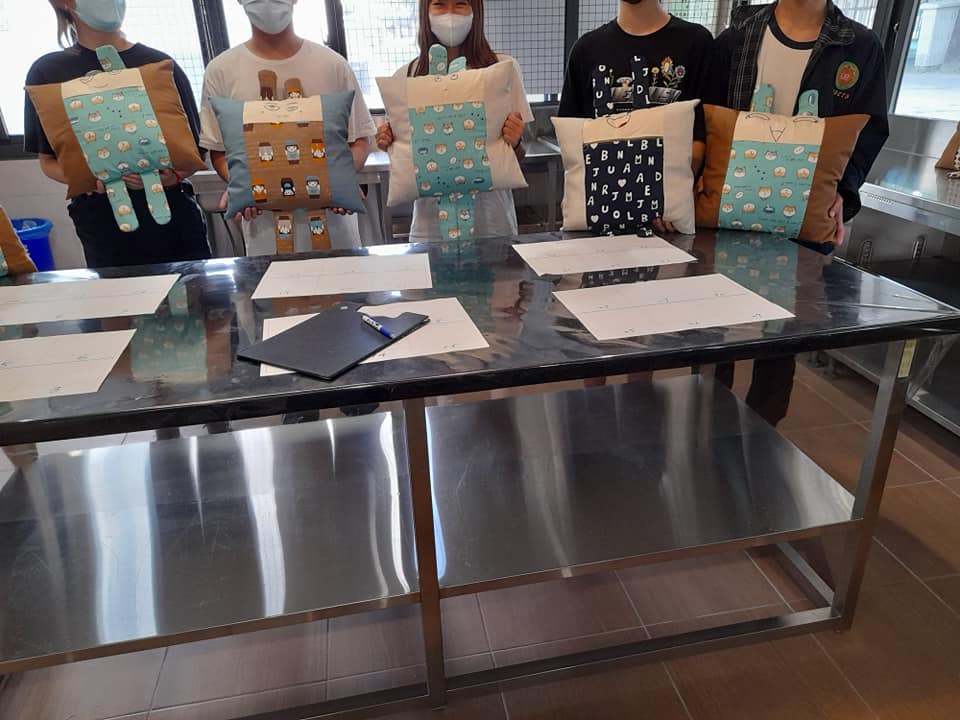 9
選擇善化高中的理由
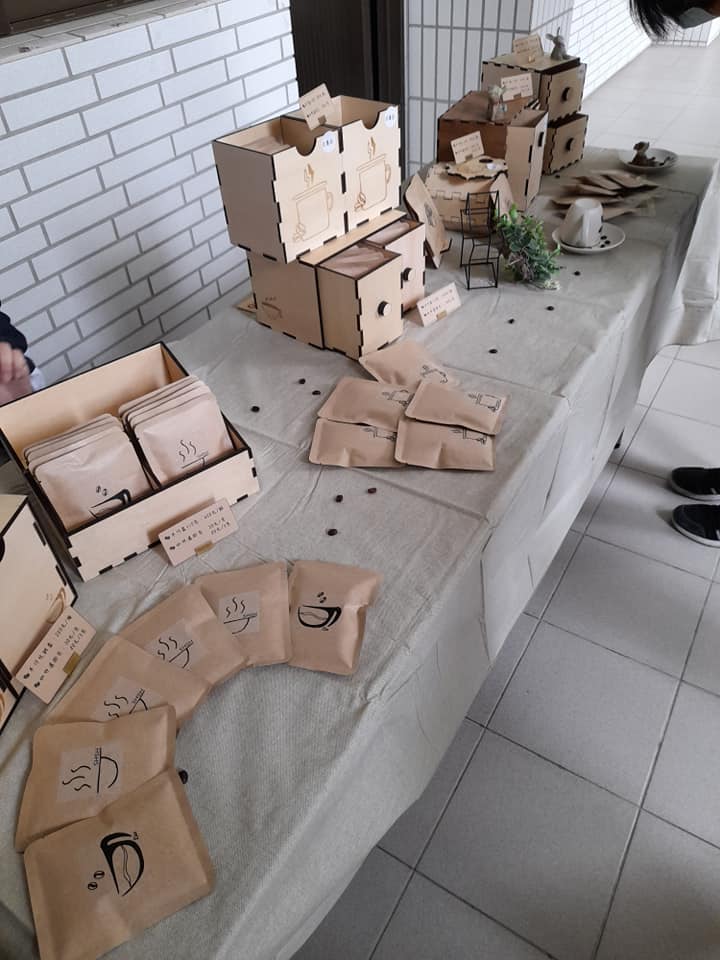 家政各式手作課程
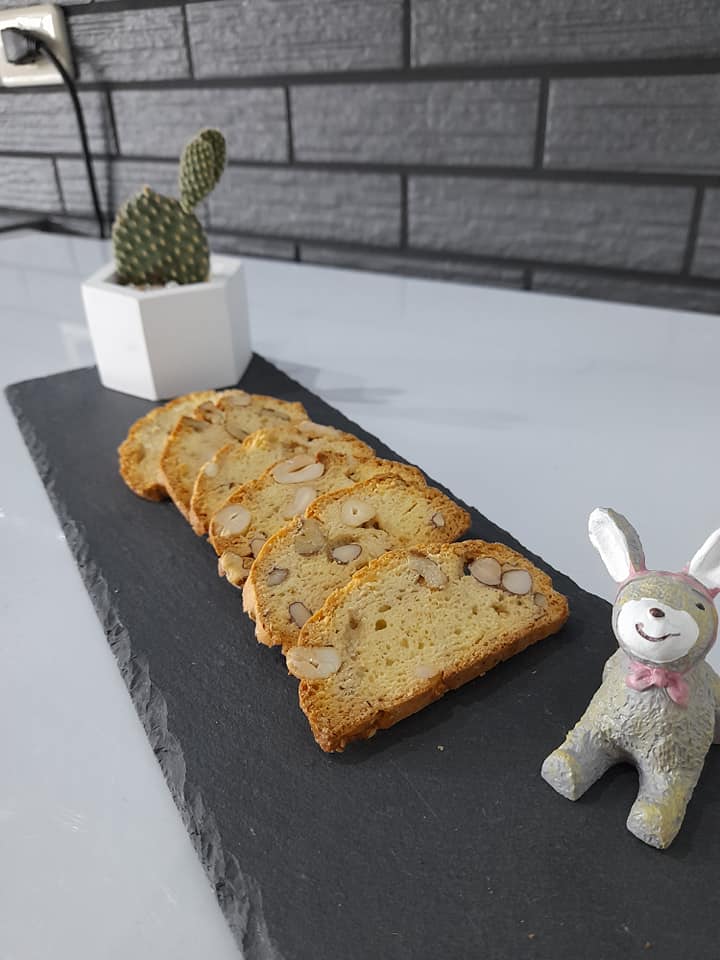 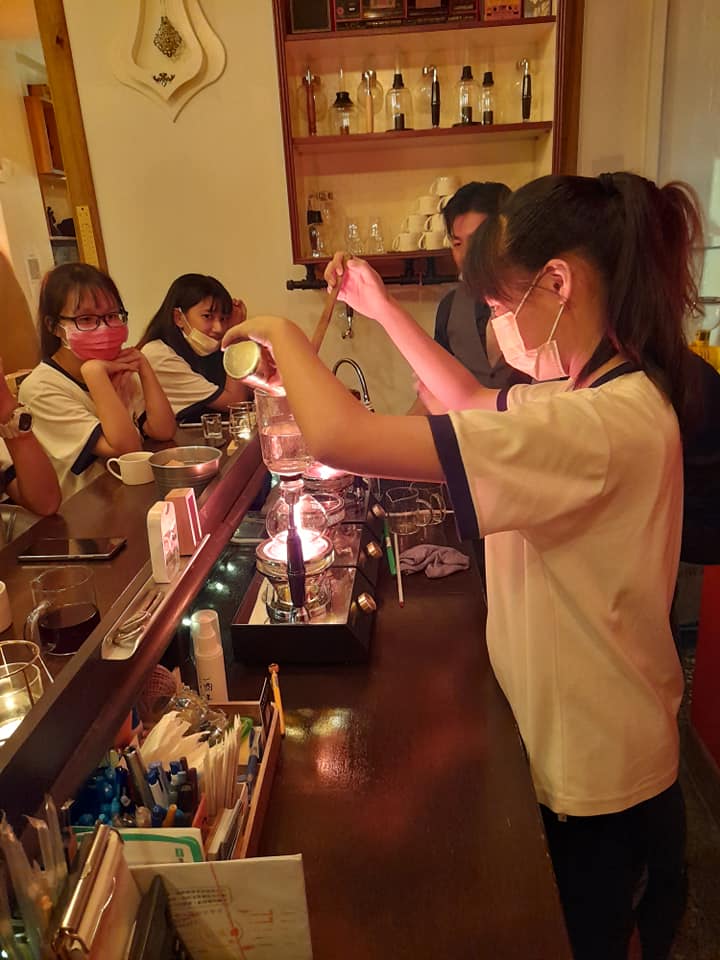 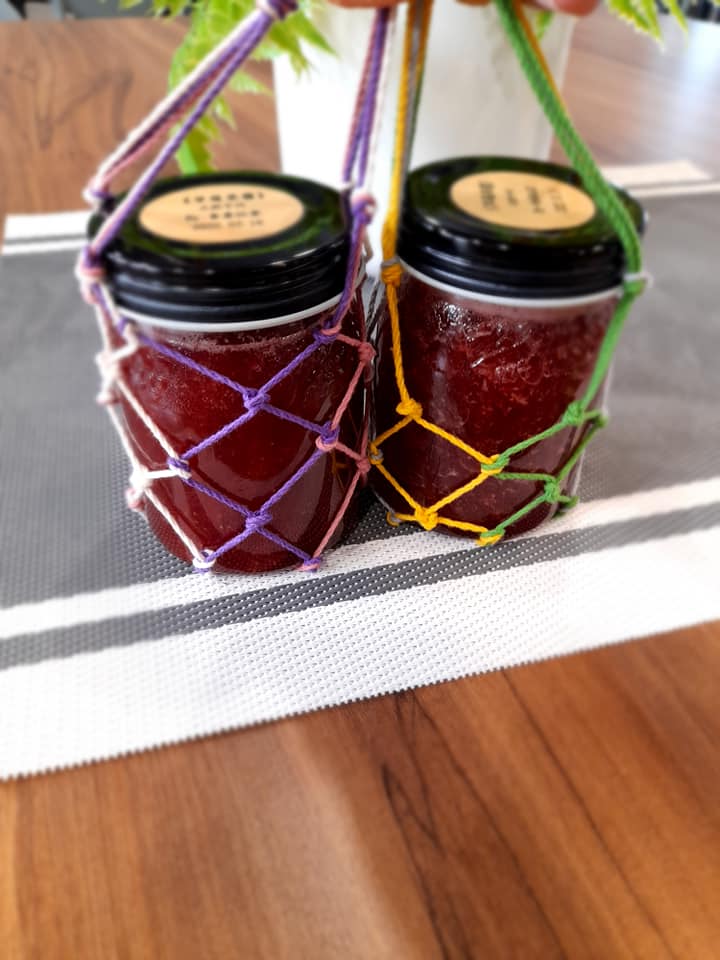 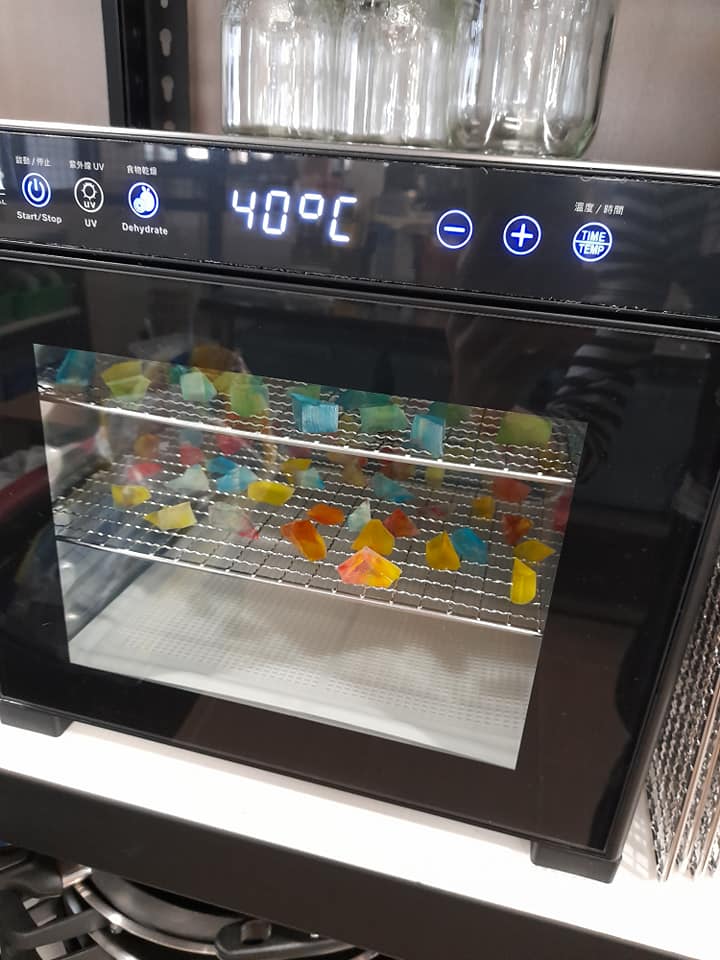 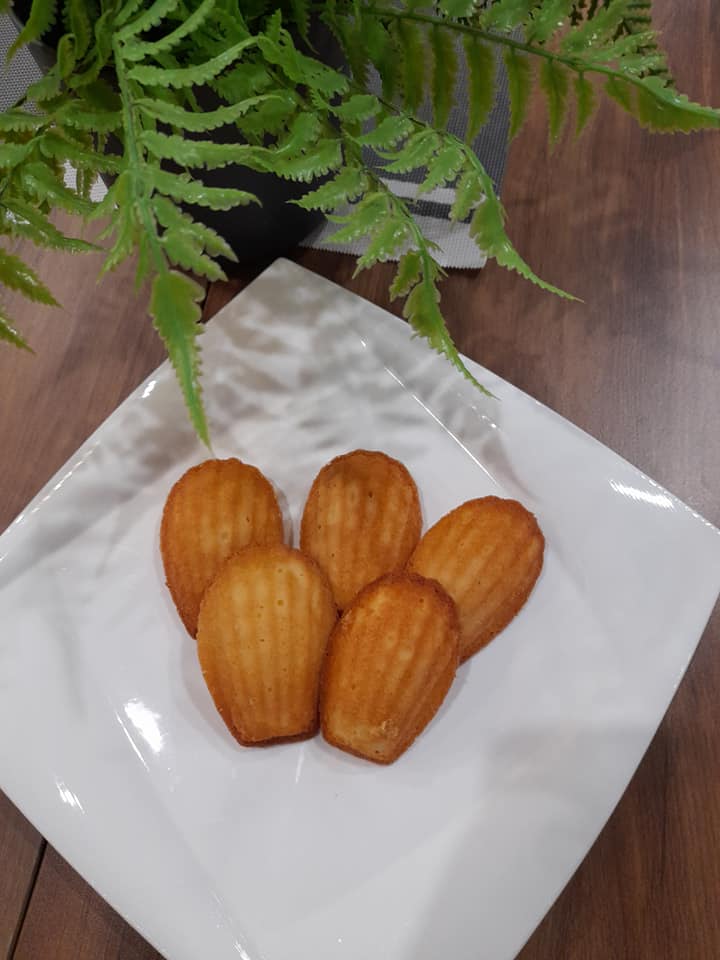 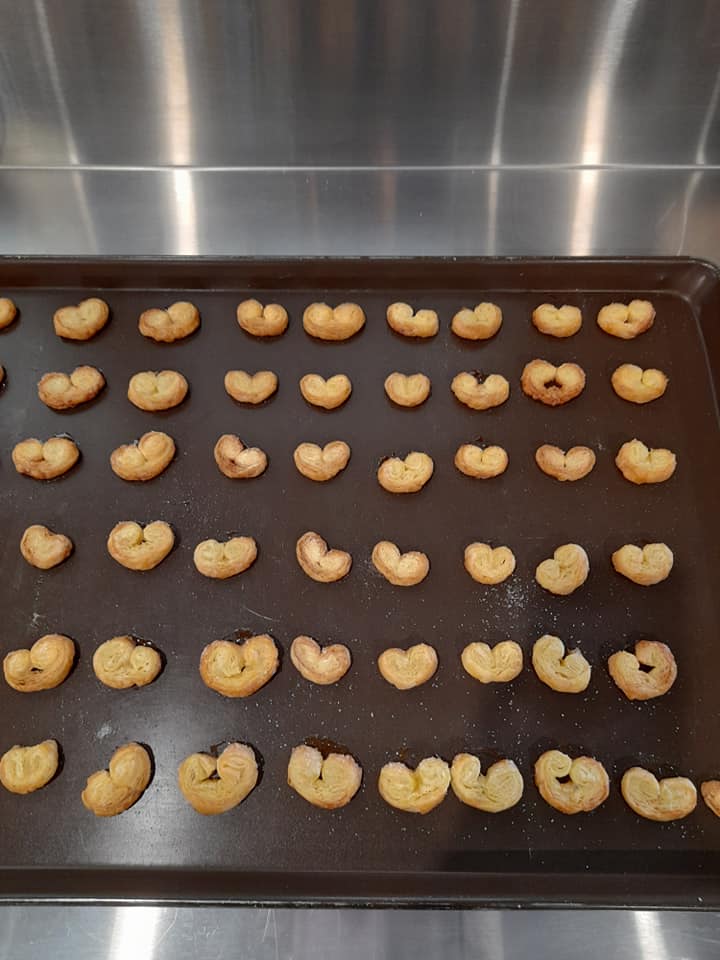 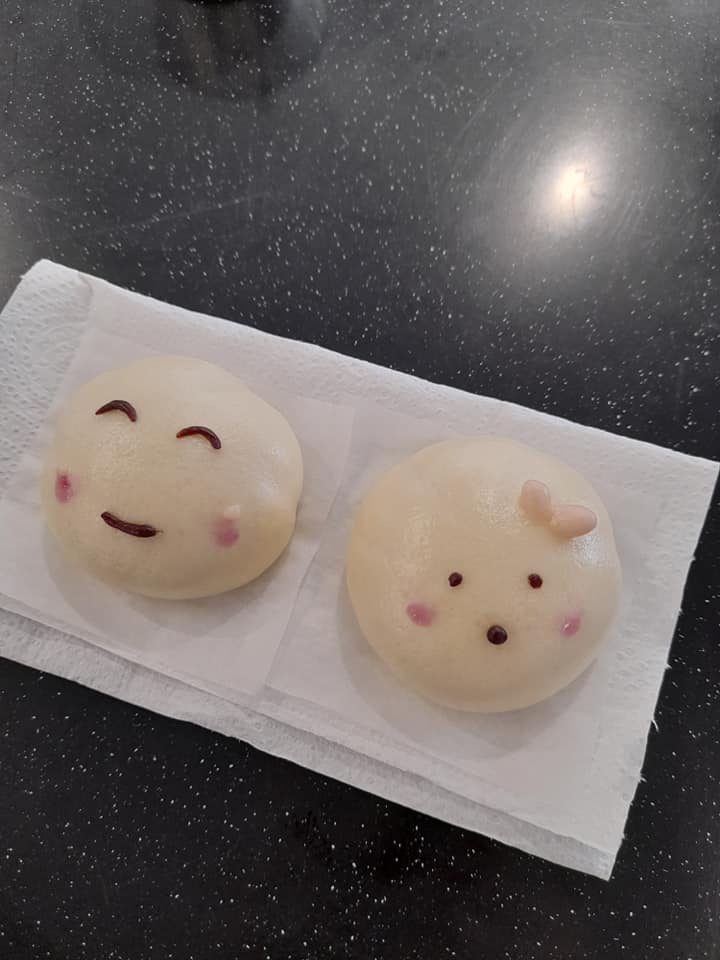 10
選擇善化高中的理由
食膳玩家耶誕專題調飲競賽
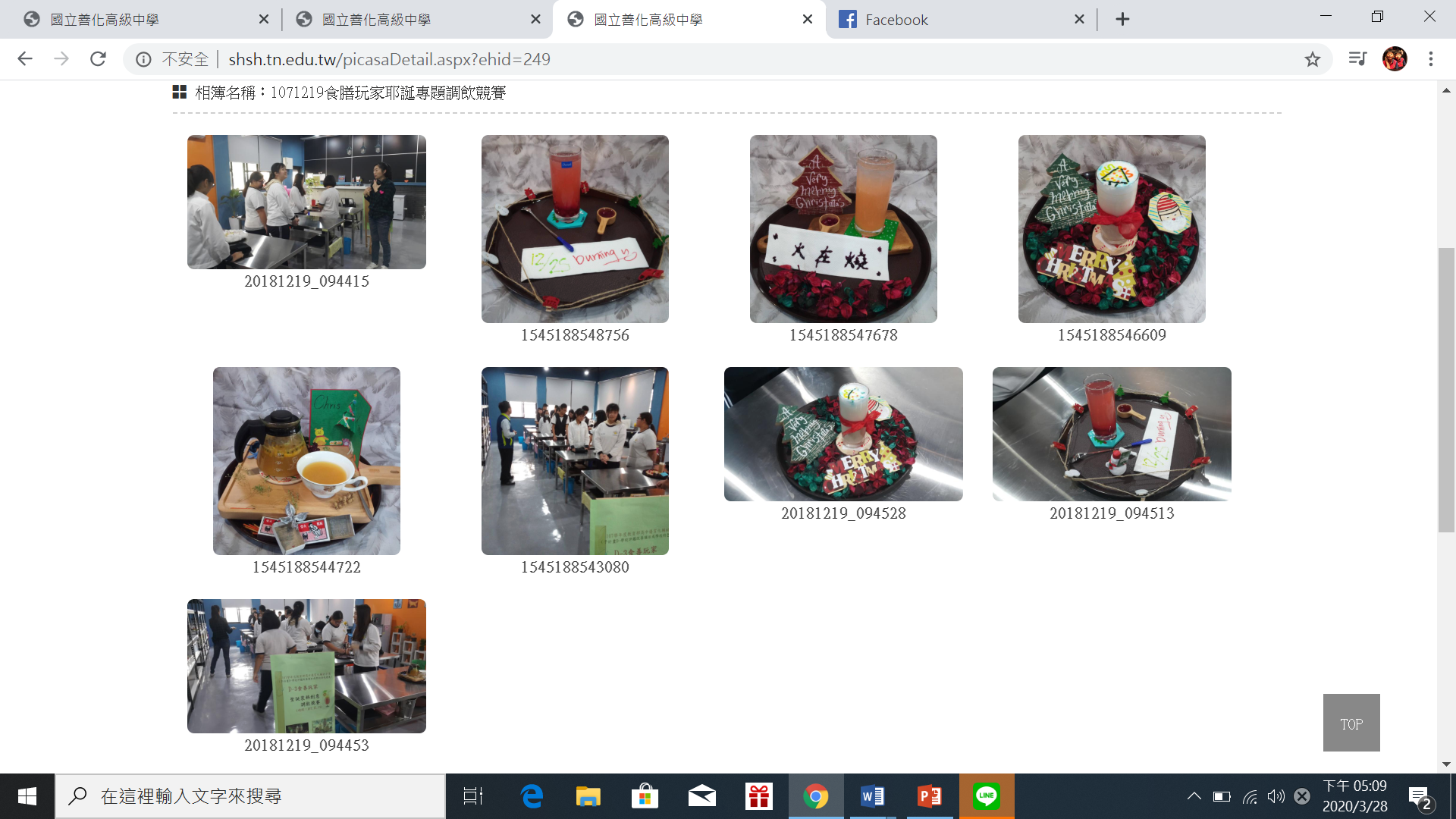 11
選擇善化高中的理由
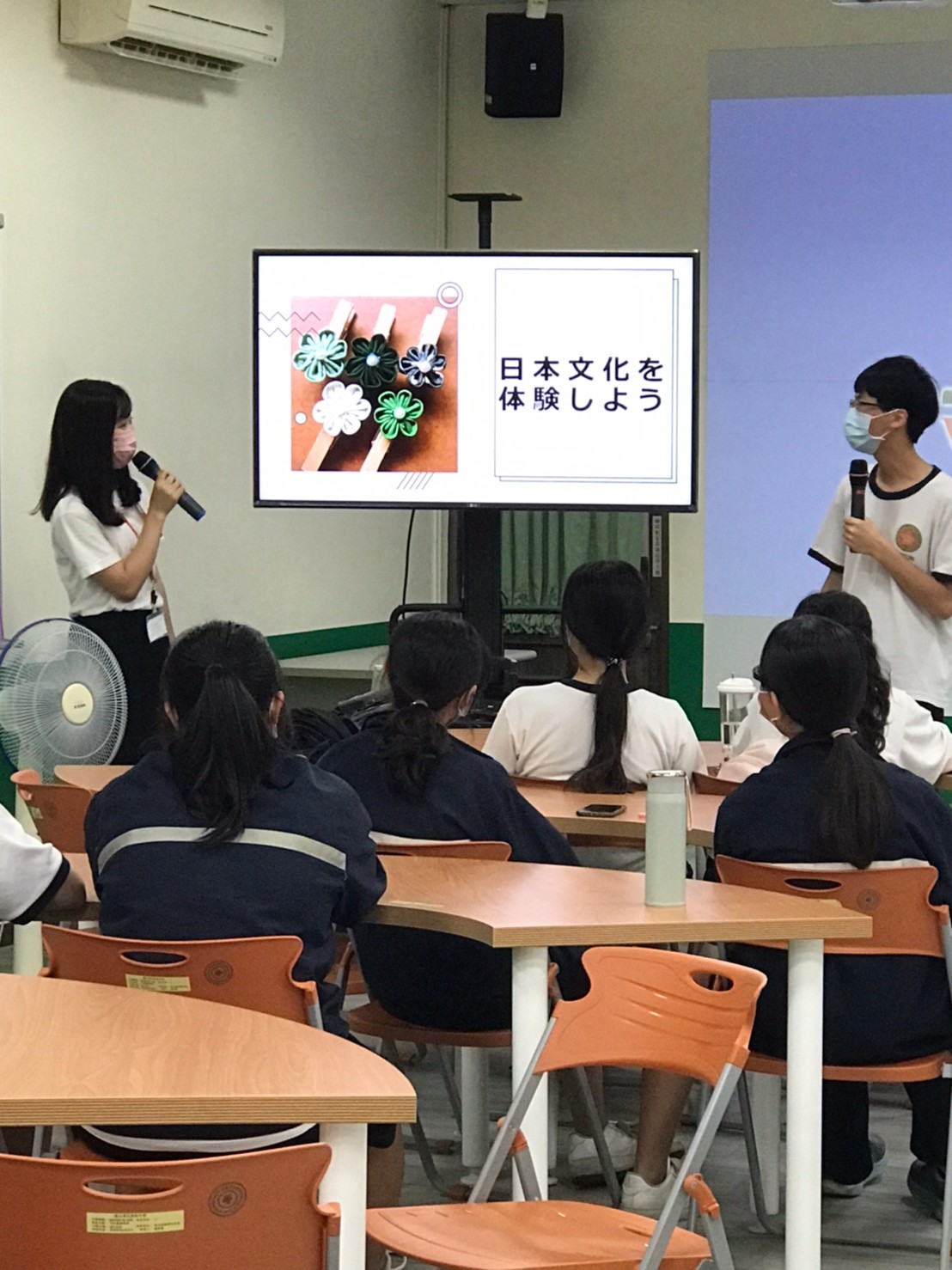 日本駐校教師指導手作及浴衣體驗
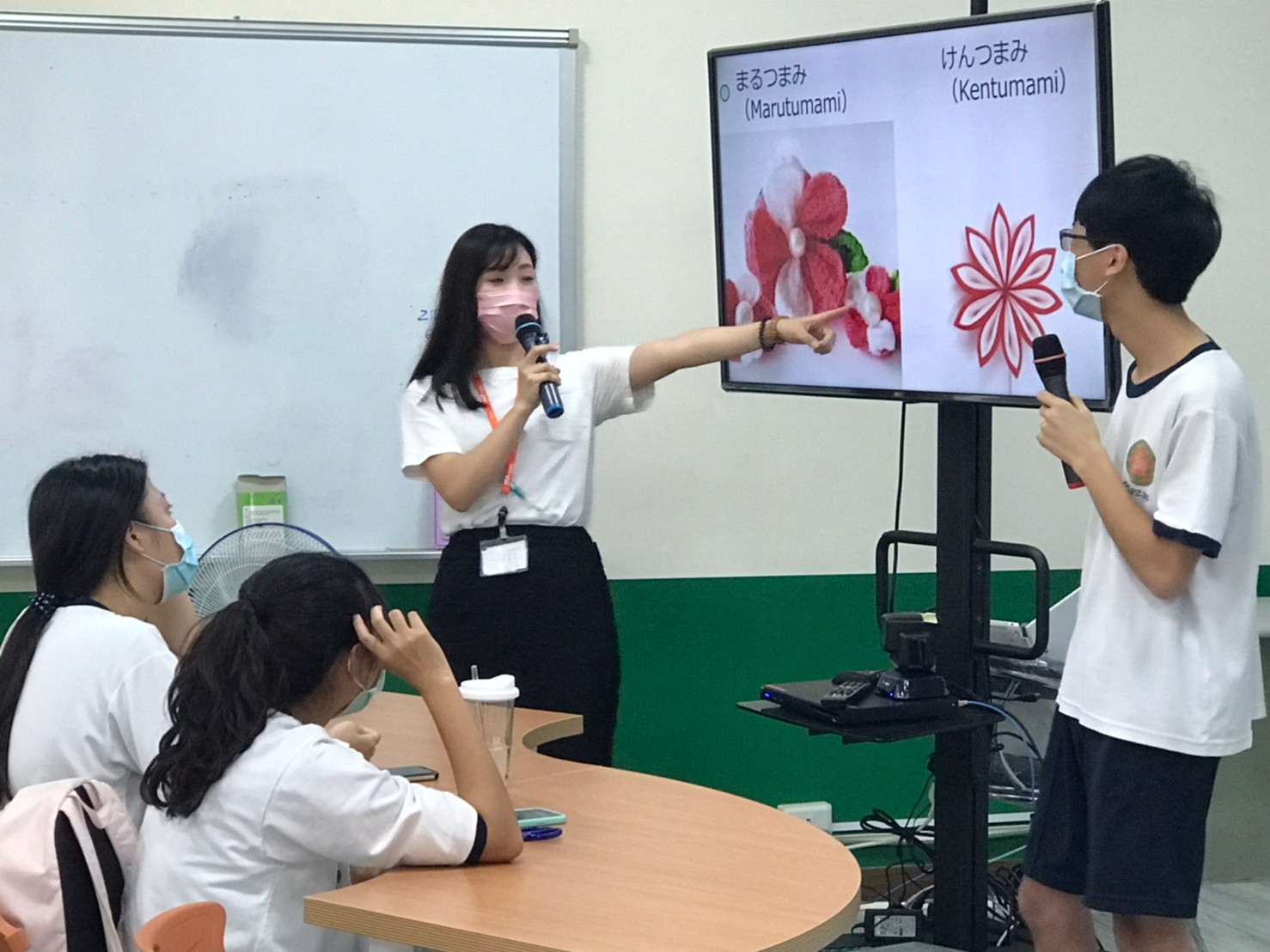 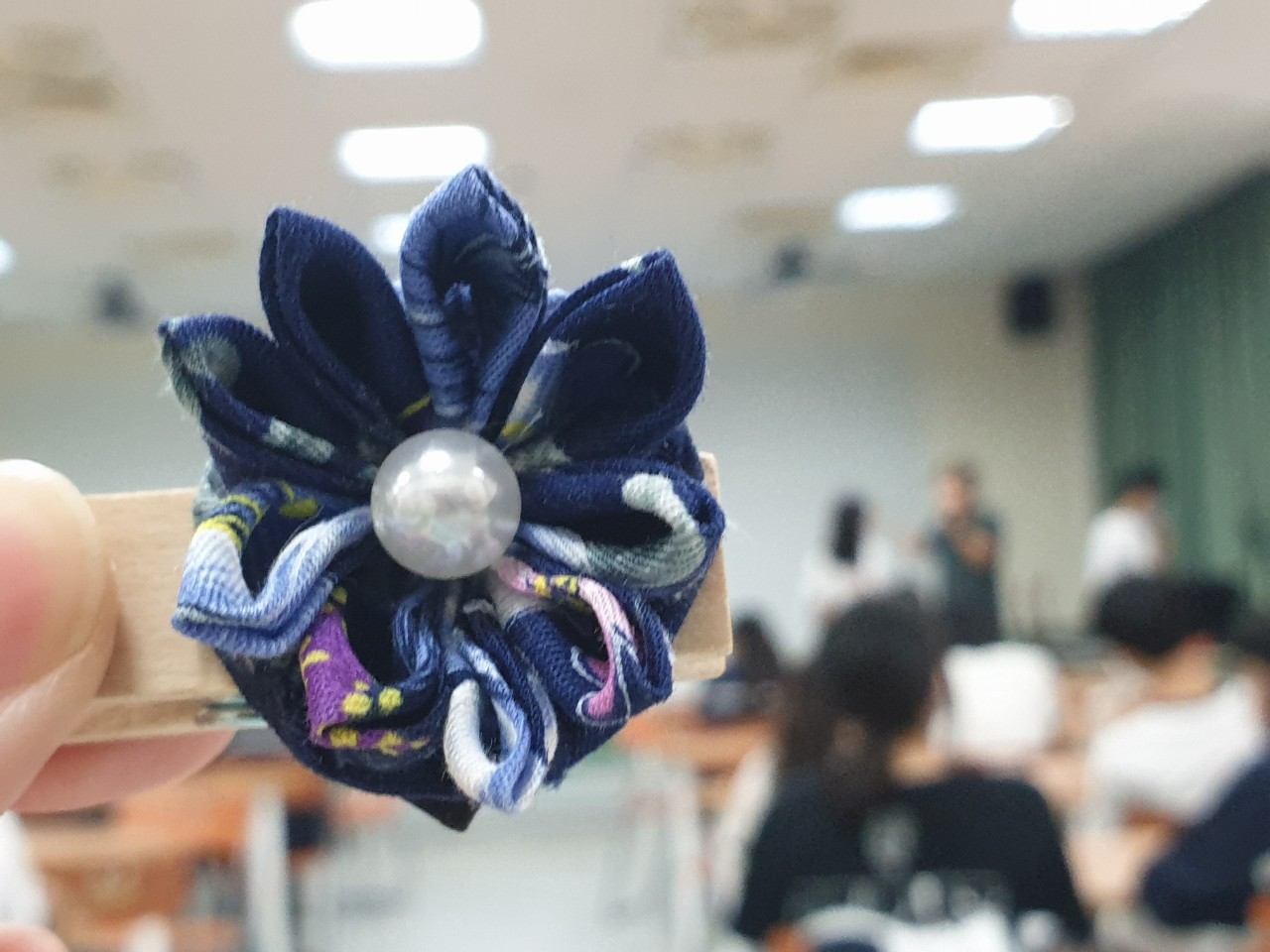 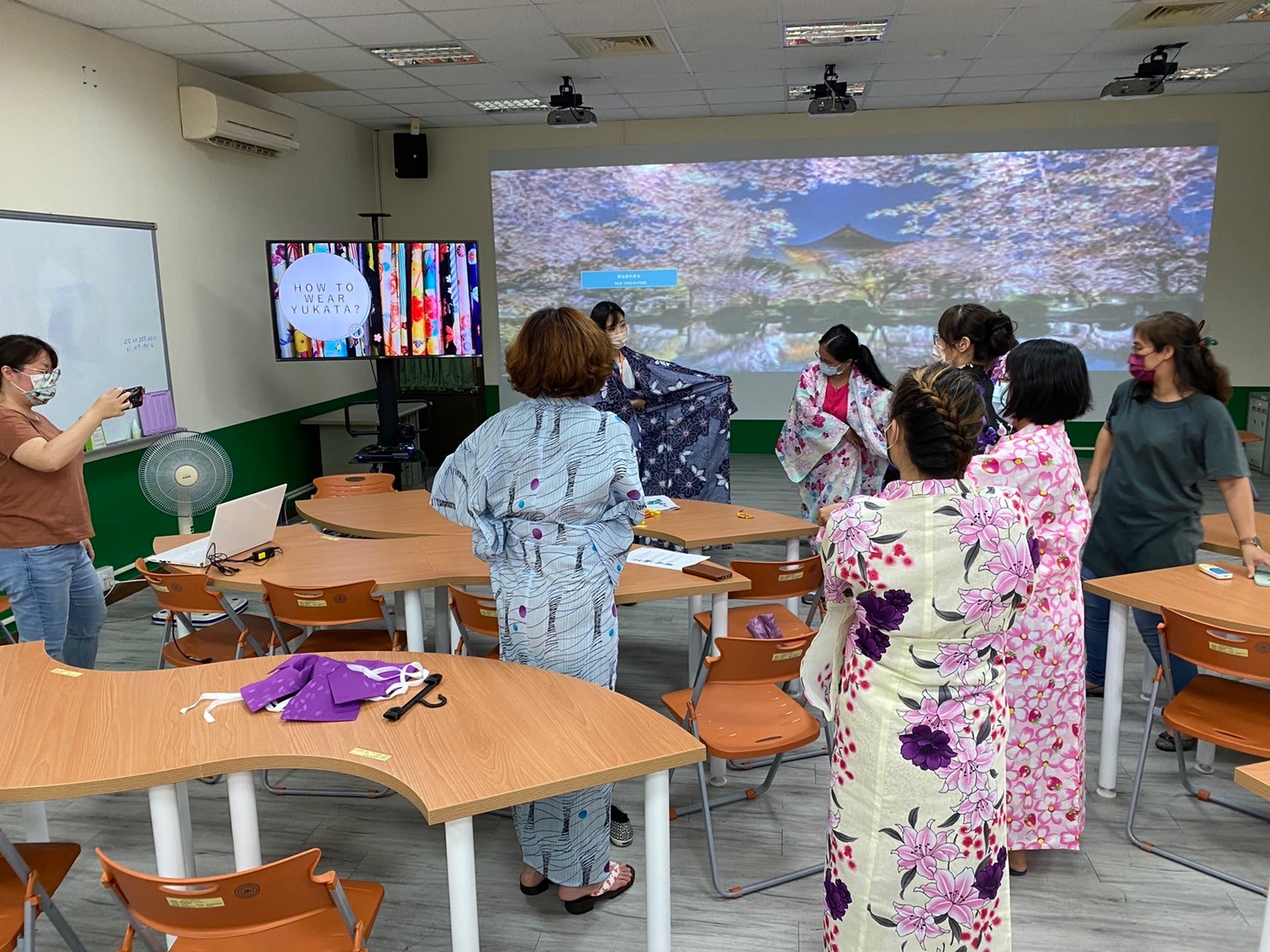 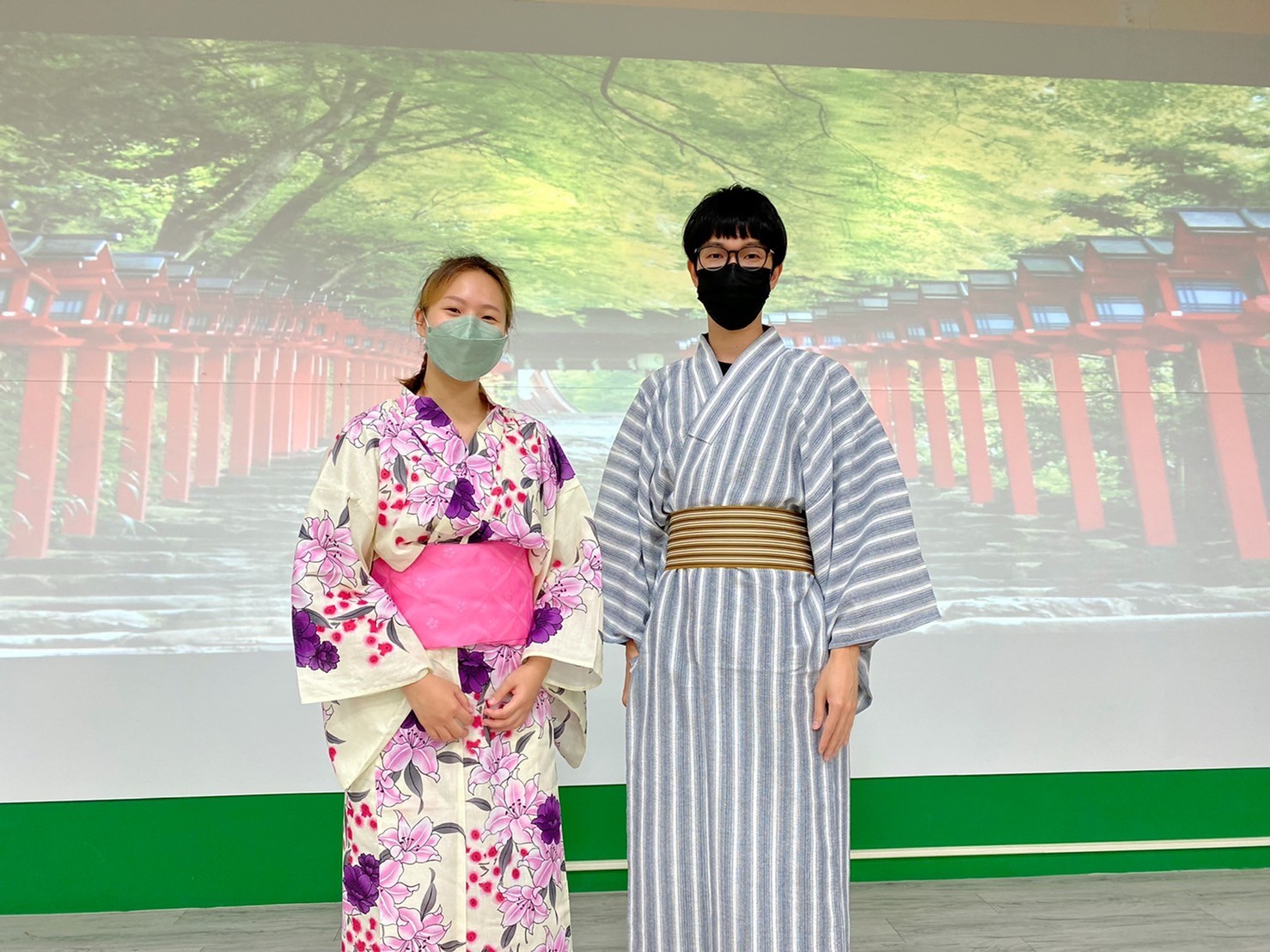 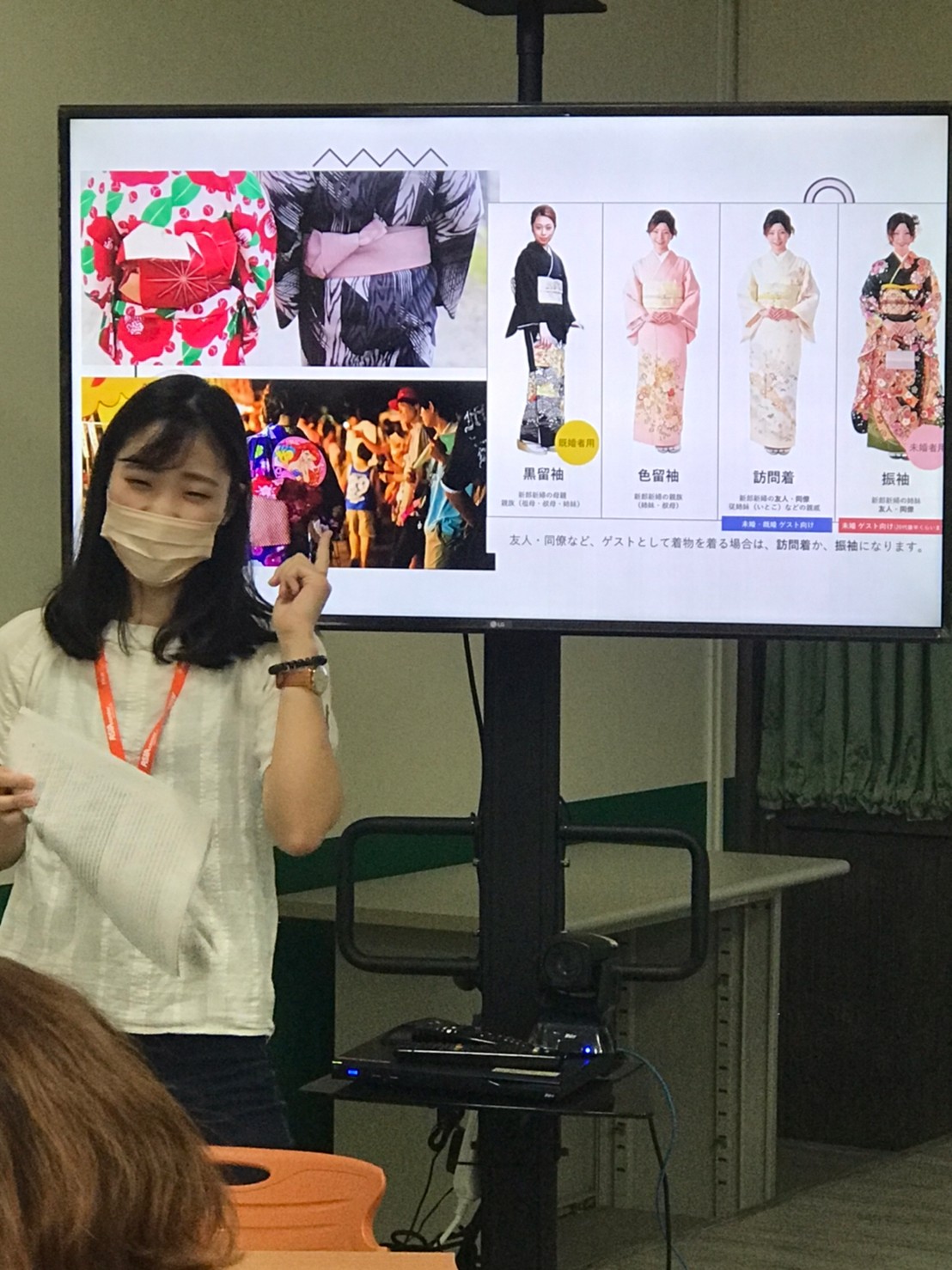 12
選擇善化高中的理由
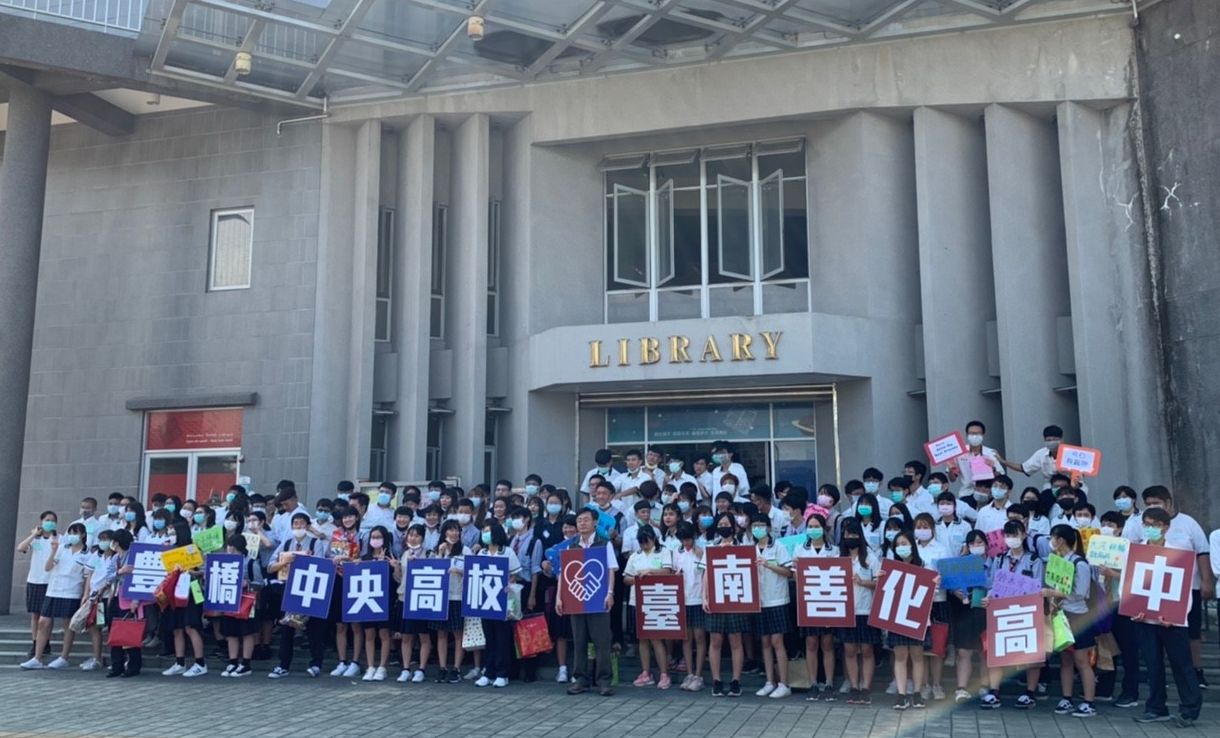 日本豐橋高校學生國際交流
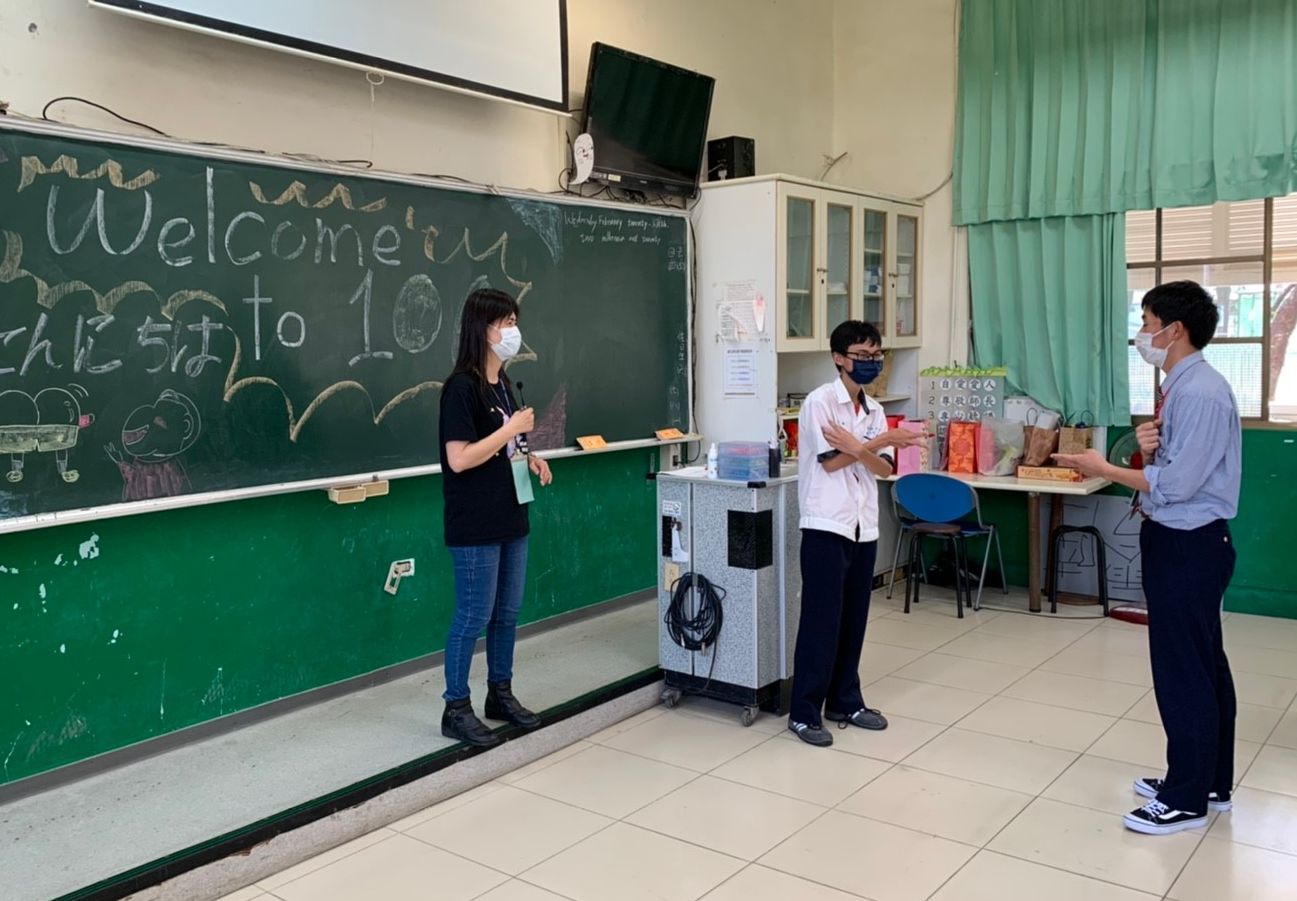 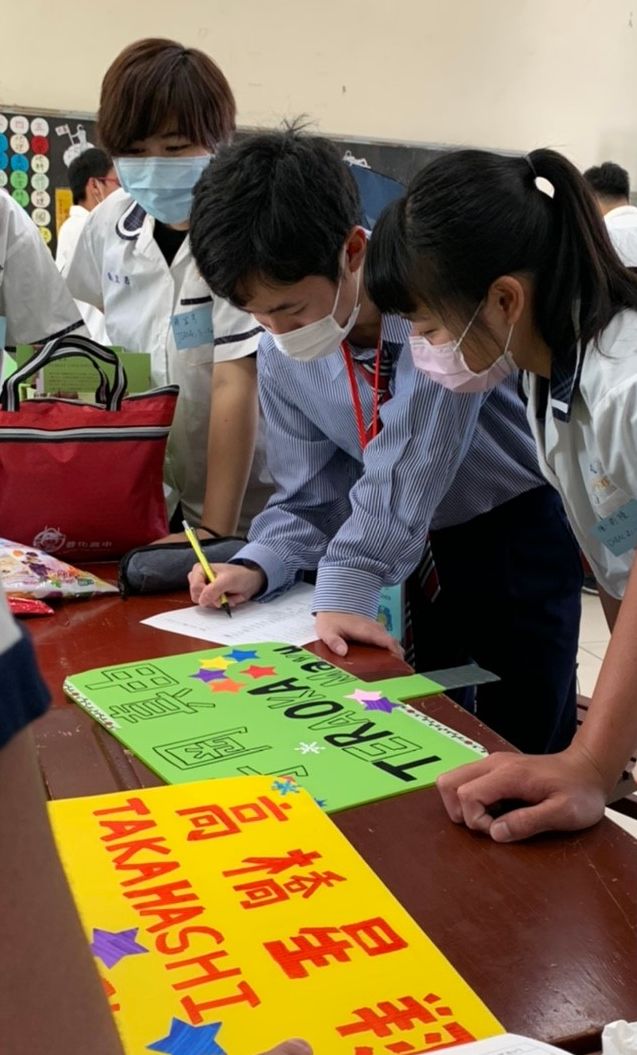 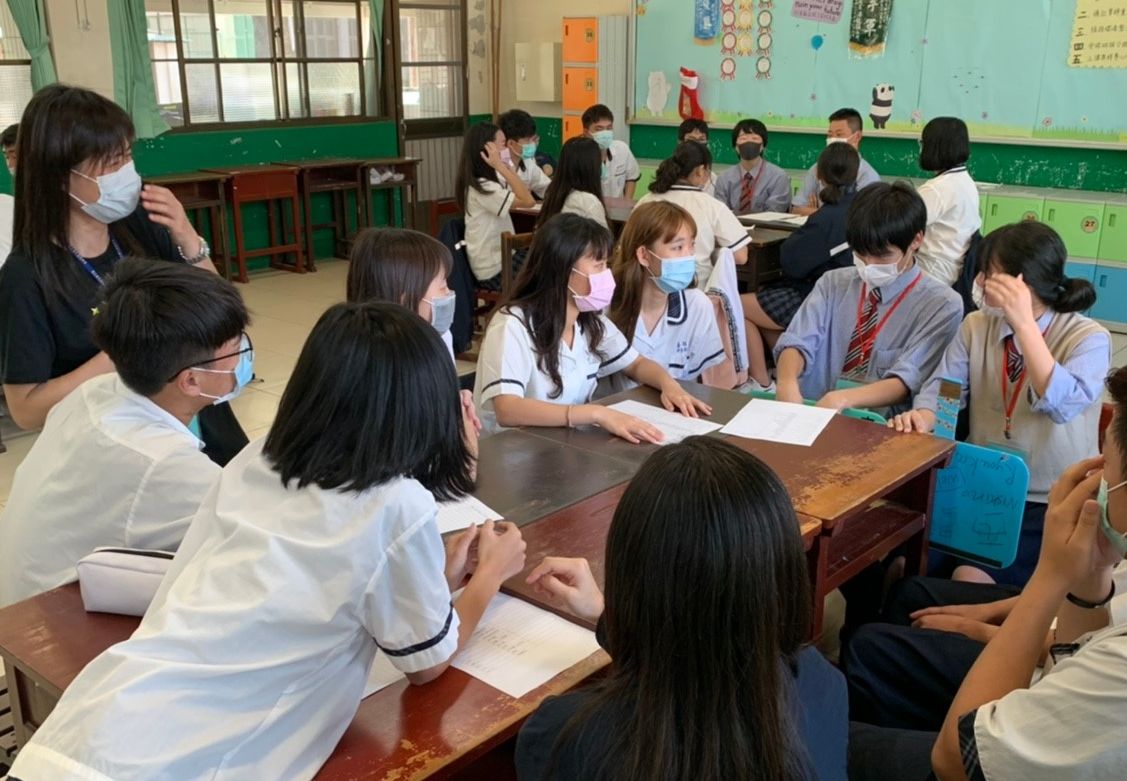 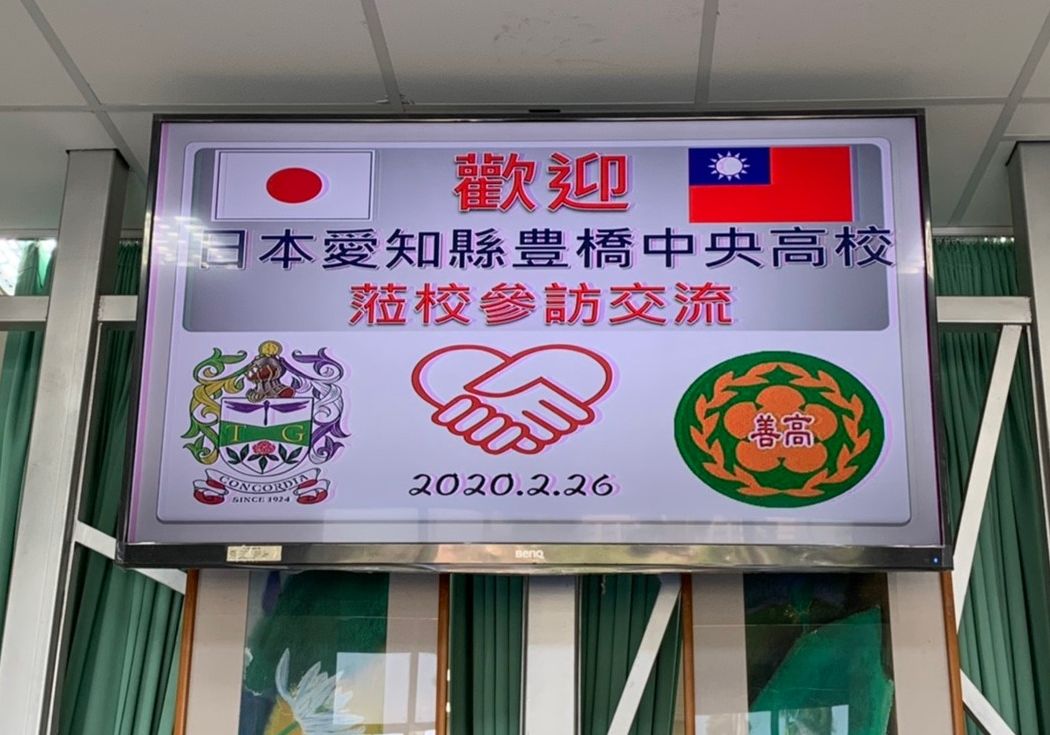 13
選擇善化高中的理由
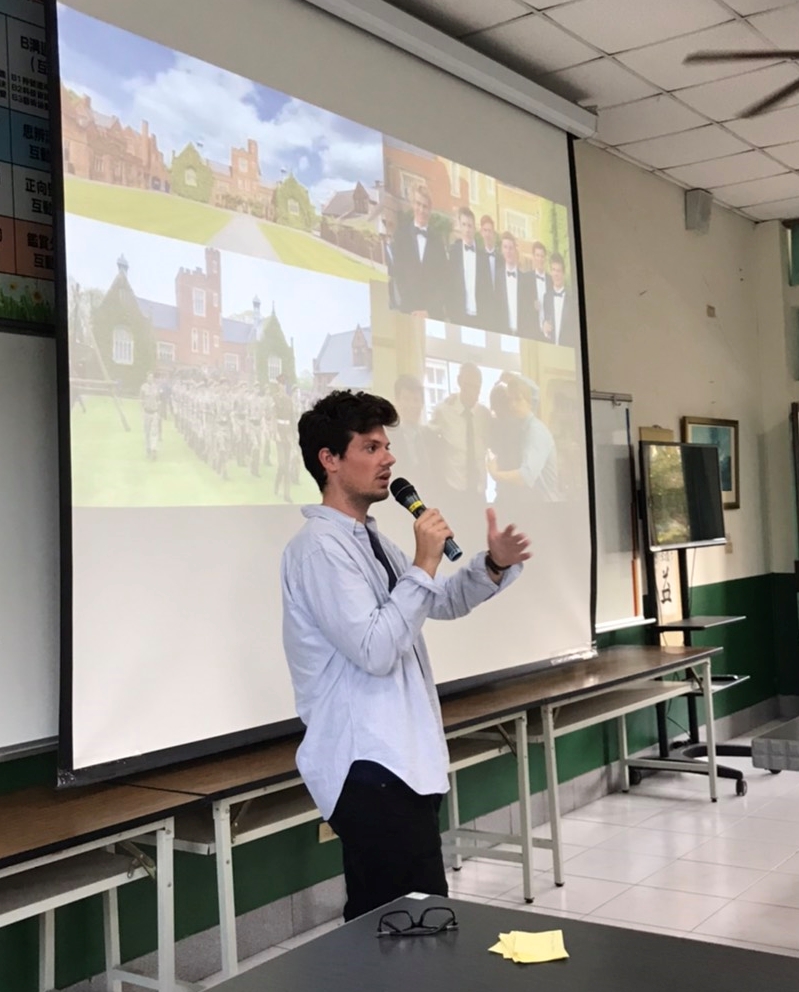 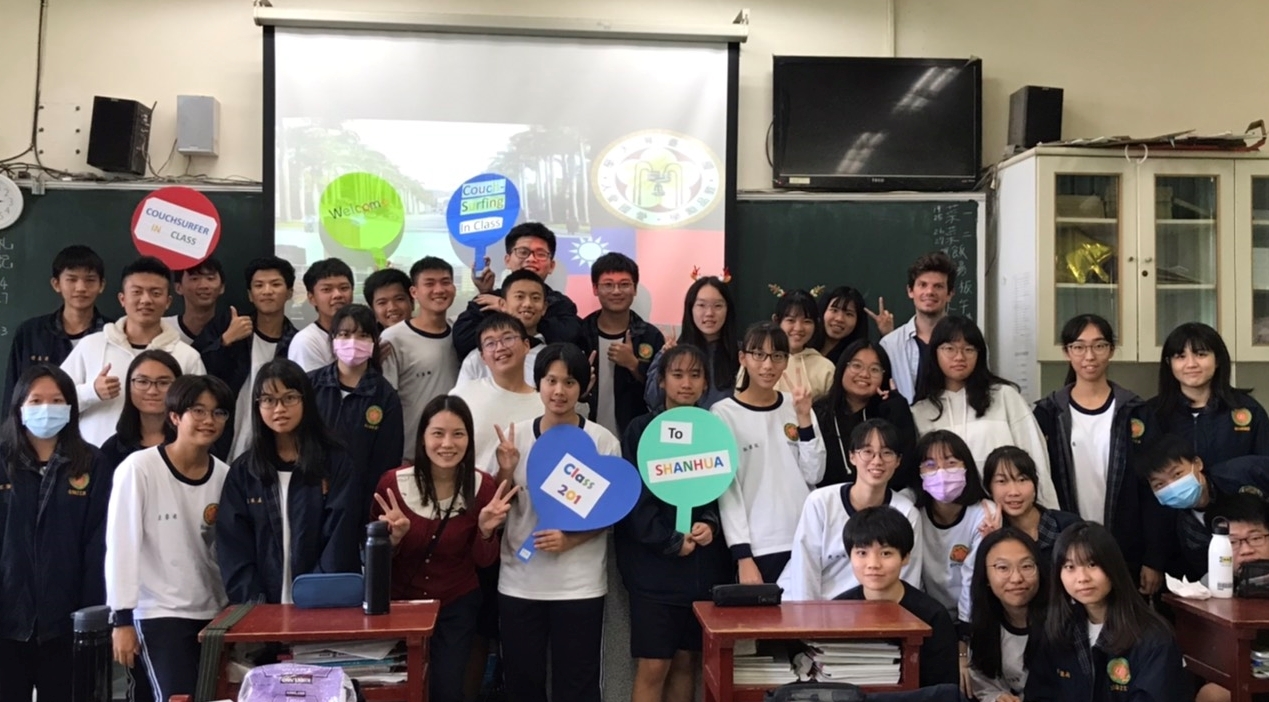 英、法沙發客入班上課體驗
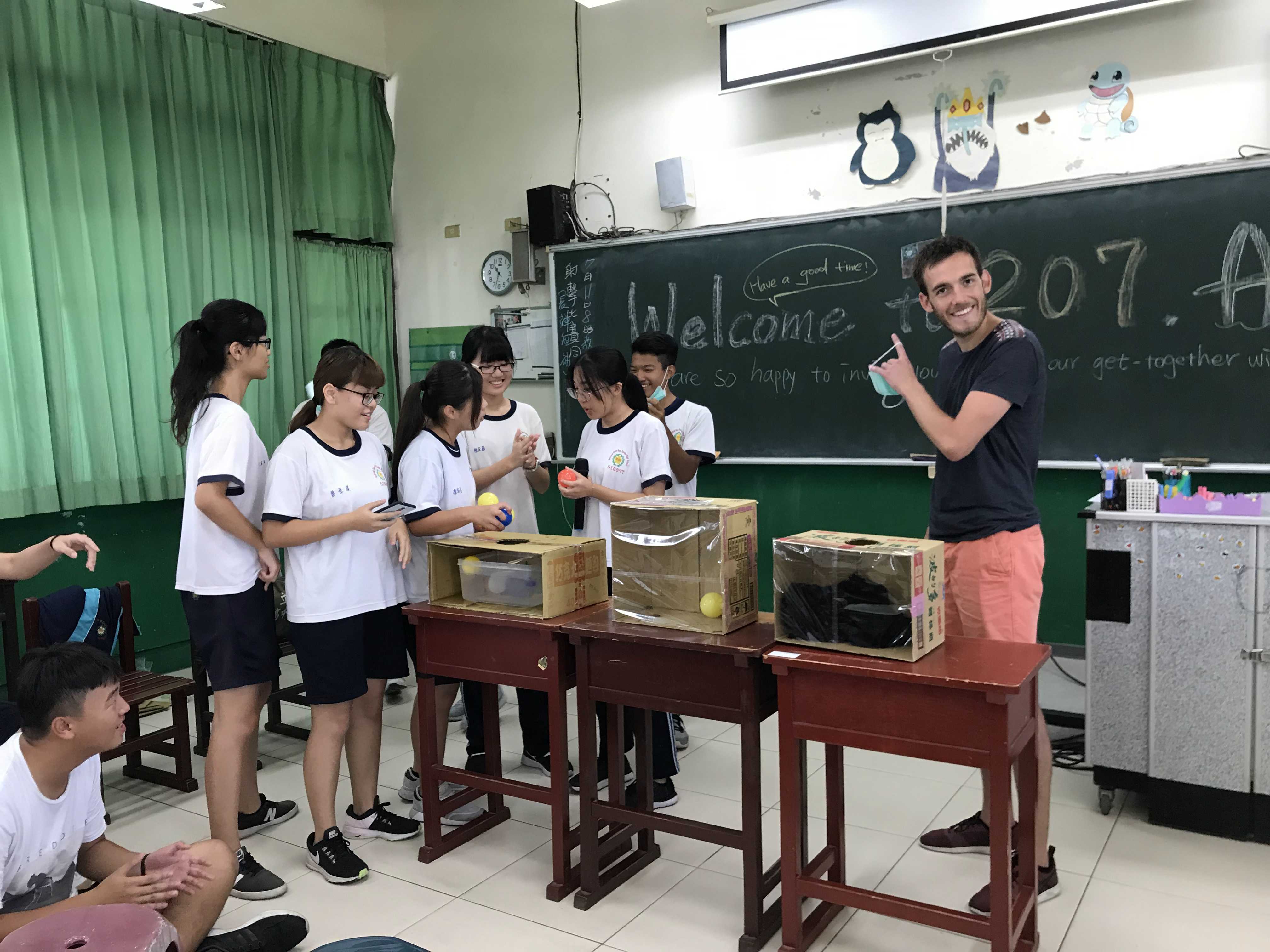 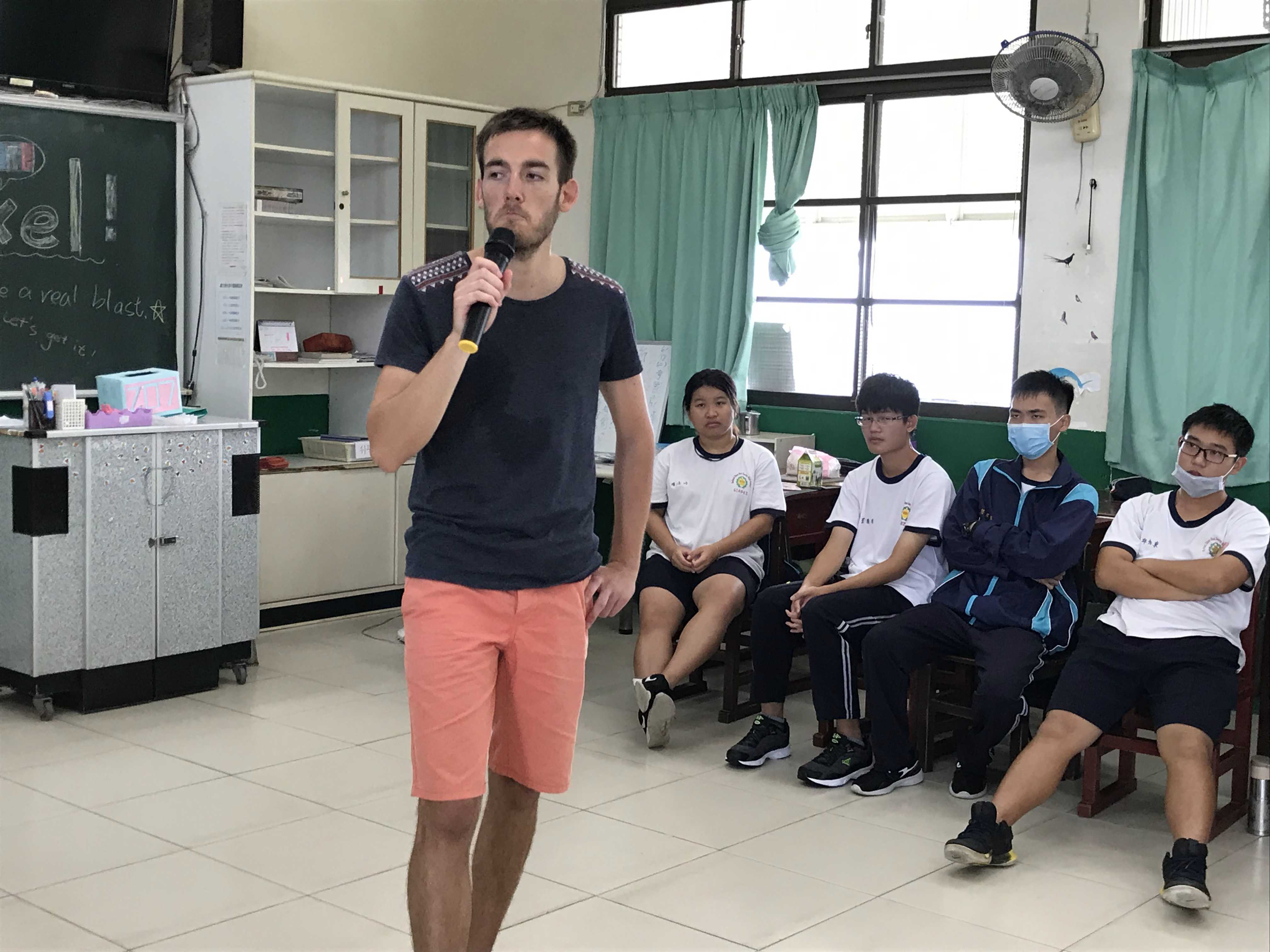 14
大學選材變革，繁星、特殊選才，致先機，逆轉勝!
來善高
拚繁星
上頂大
15
大學選材變革，繁星、特殊選才，致先機，逆轉勝!
111繁星
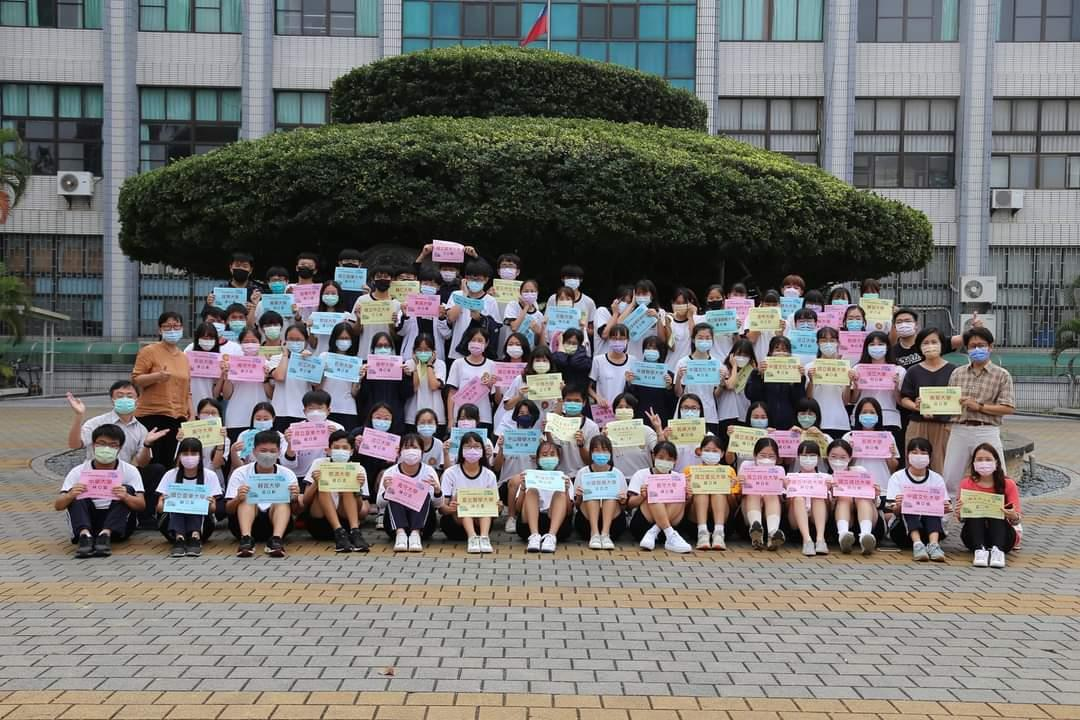 16
大學選材變革，繁星、特殊選才，致先機，逆轉勝!
110繁星
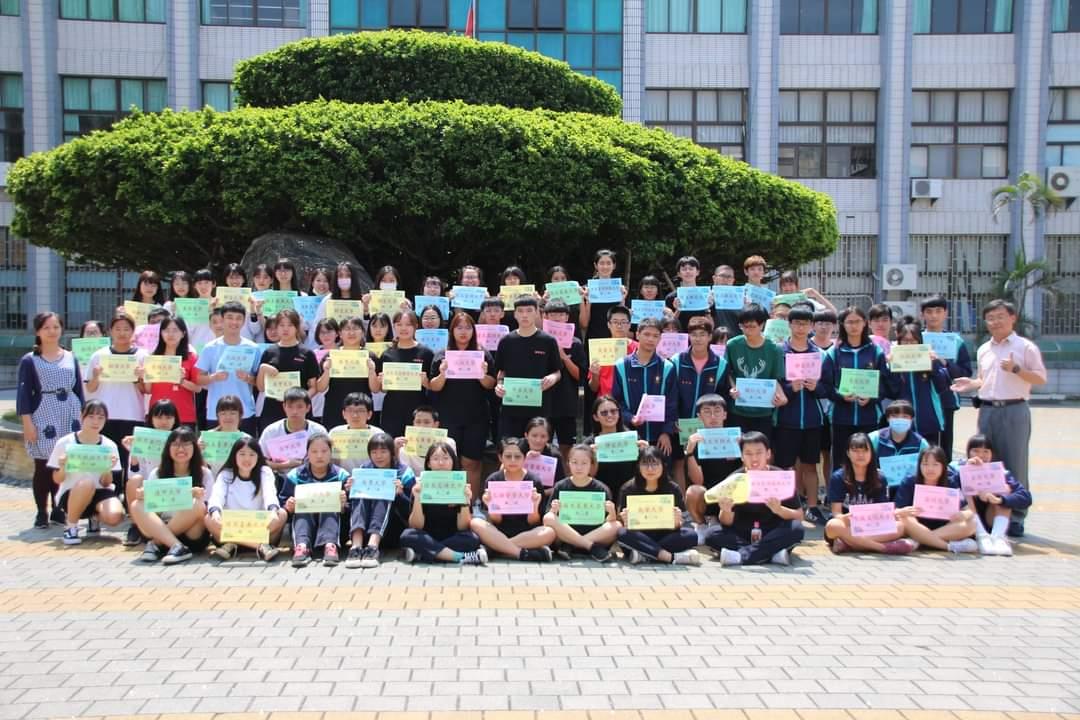 17
大學選材變革，繁星、特殊選才，致先機，逆轉勝!
109年大學繁星，再創佳績！錄取人次創新高達82人，錄取率達75%！古同學57級分(四科) ，錄取台大材料！
110年成績創新高，錄取83人，錄取率79%!錄取台成政等系。
111年特殊選材，成績亮眼；大學繁星錄取76位錄取率64%，繁星醫學一階通過1位，升學成績亮眼。
18
大學選材變革，繁星、特殊選才，致先機，逆轉勝!
繁星推薦:高中每學群推2個學生，大學第一階錄取各高中至多一個。
明星高中學生多，1%學生多，多位1%爭取台大，台大錄取高中一位，未爭取到推薦即放棄別校推薦改為申請，其餘2、3%推清、交、政。
社區高中學生少，1%學生少，1%爭取分散推台大、清大、交、政等，大學錄取高中一位，每位學生相對優於明星高中的2、3%。
大學繁星申請重視在校表現，在善化高中，您嶄露頭角的機會絕佳！
19
大學選材變革，繁星、特殊選才，致先機，逆轉勝!
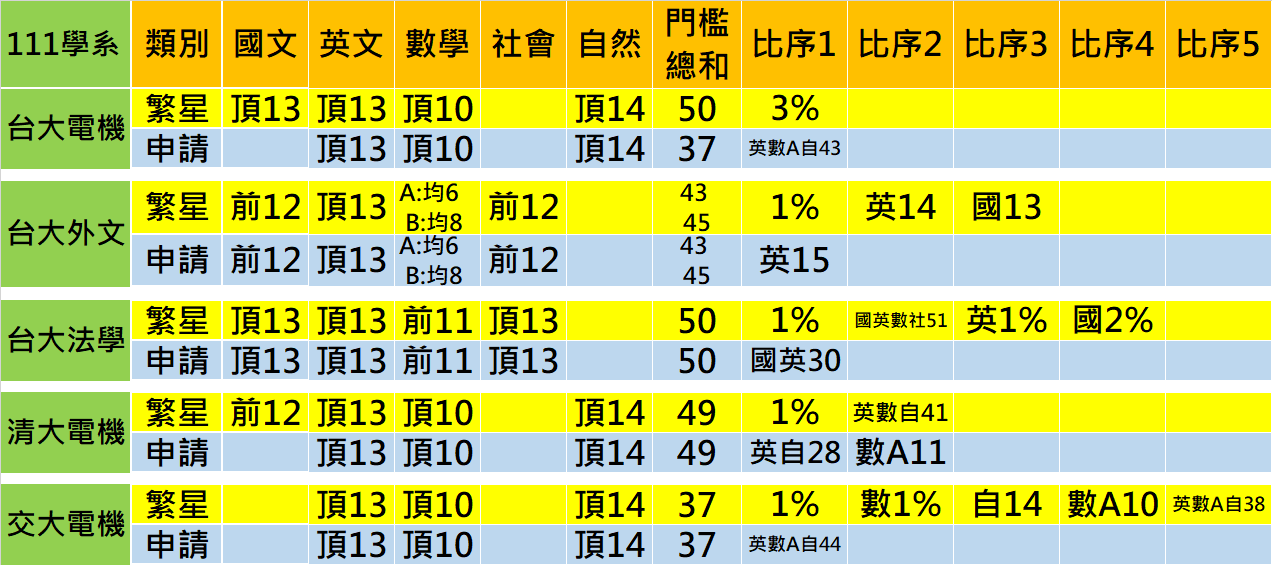 繁星錄取標準普遍比申請低
大學繁星申請重視在校表現，在善化高中，您嶄露頭角的機會絕佳！
20
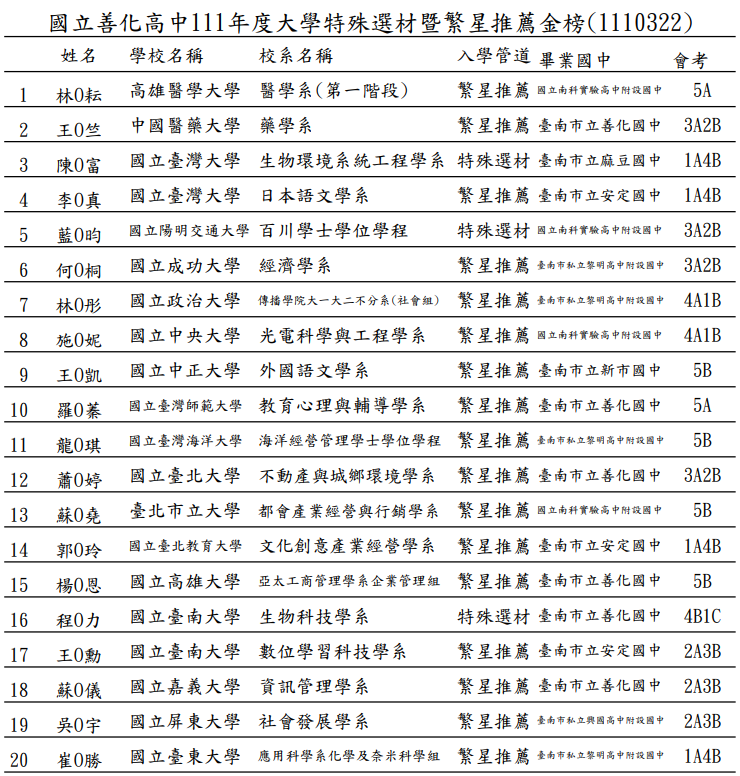 星:4%，國英數A自47  / 申:自13數A10
星:2% / 申:國英B社54，社14，國英28
星:5% / 申:數A10，英12，國13
星:2% ；國英數B社48 / 申:國英28，國英B社55
星:11% / 申:國英24，自13，A11
錄取標準:星22% /申數自27
21
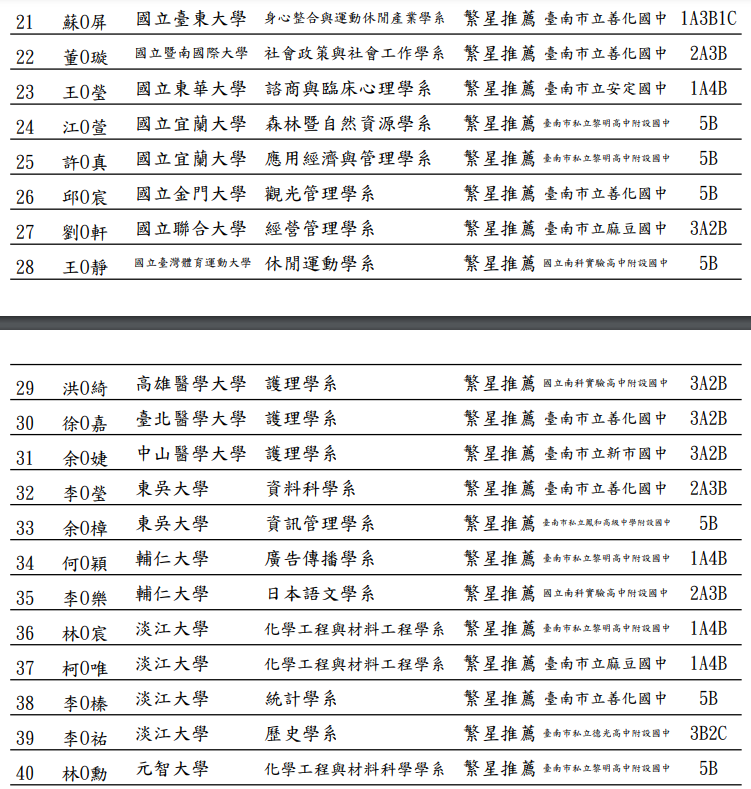 22
就近入學，節省通勤時間，花得少、睡得飽！
大台南正中心，交通便利，潛        力無限！
善化火車及公車轉運站，為全市交通中樞點，走路只要8分鐘即可進校門
【公車】：橘幹線、橘1、橘2、橘3、橘4、橘5、橘12、綠1、綠2、綠3、綠4、綠11
【校車】
23
111善化高中免試入學 (會考擇優)
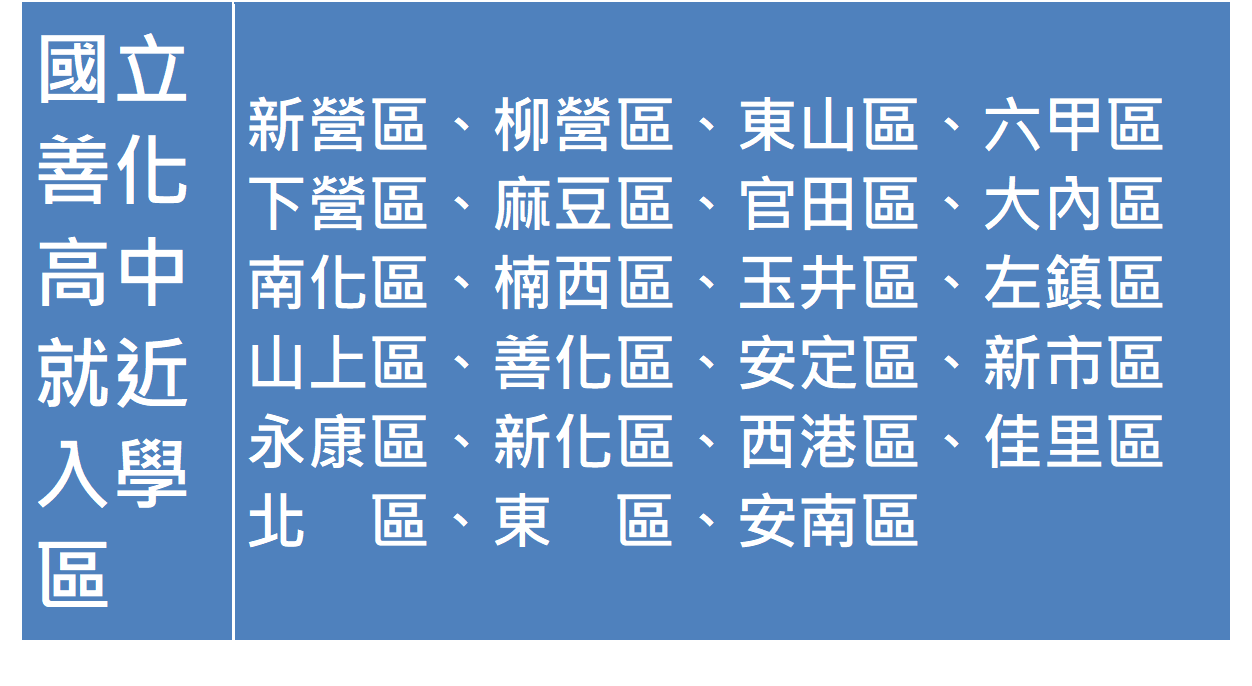 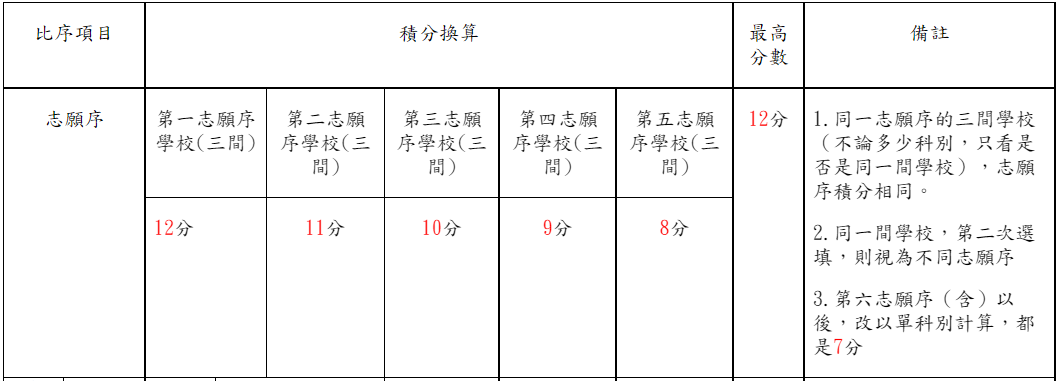 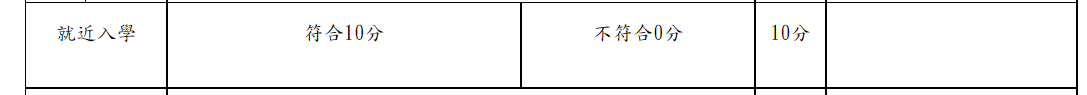 24
各式就學獎金與減免優惠，                            激勵學習，安心就學。
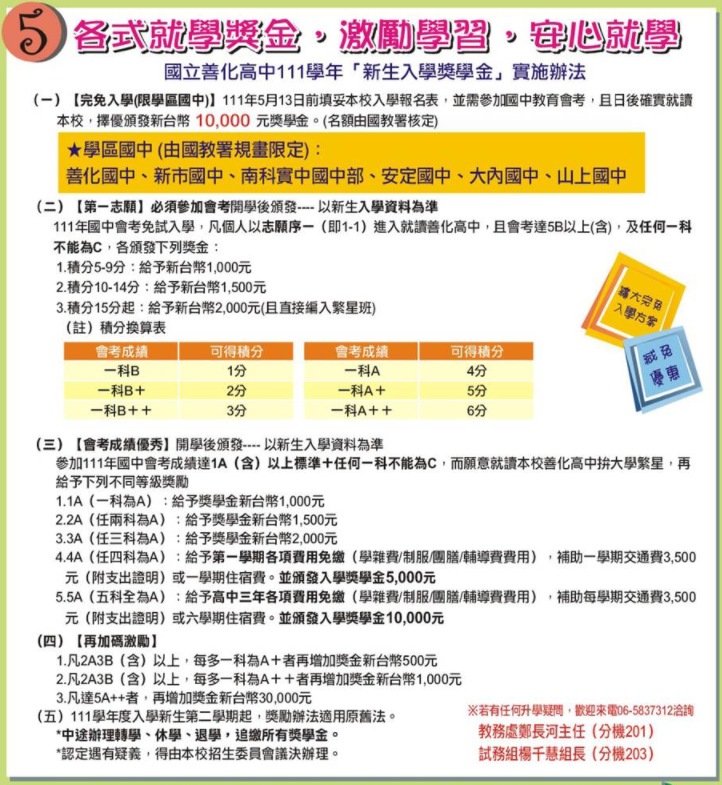 25
各式就學獎金與減免優惠，                            激勵學習，安心就學。
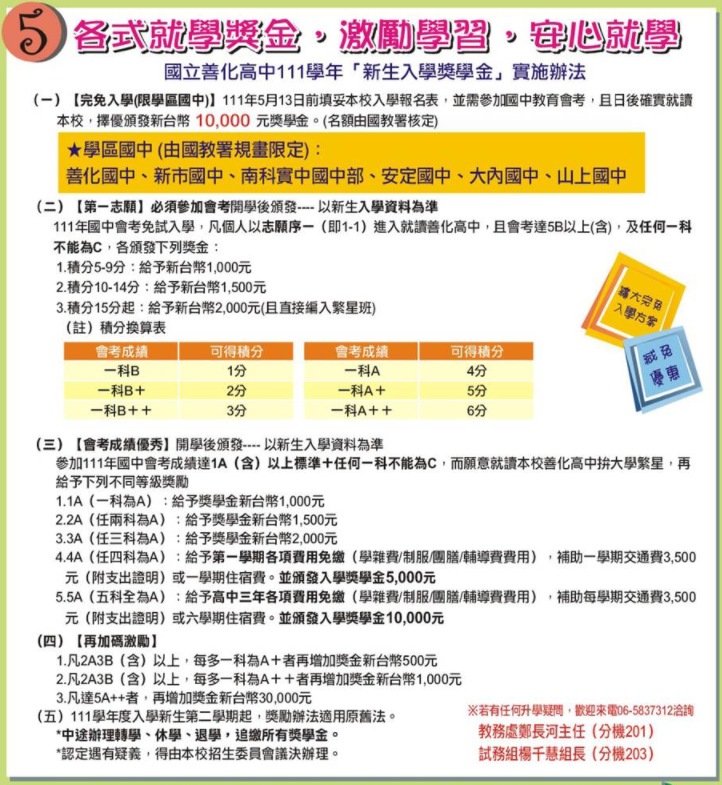 26
活動照片
1101103與印尼培民學校(瑪琅校區)線上交流  
1101027台印交流(印尼培民三寶壟校區)
1100412完免甜點實作課(善中)1100423NASLYI國際學生交流活動
#善高家政教室
善高影音
國立善化高中招生影片
27